2015 Clark Fork Symposium 

Fostering Watershed Stewardship- 
Alternative Mechanisms for Capacity Building


The Whitefish Lake Institute Case Study
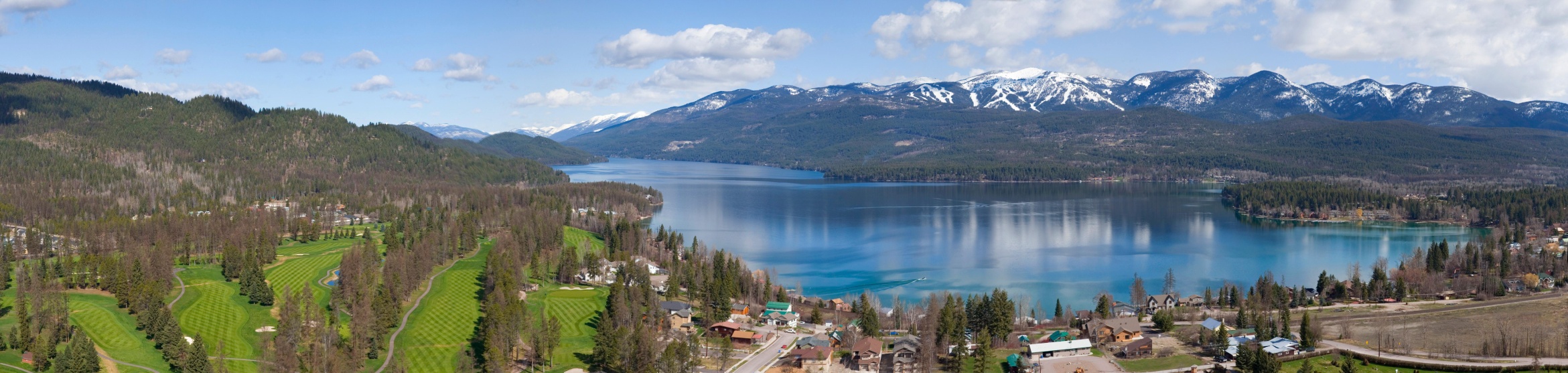 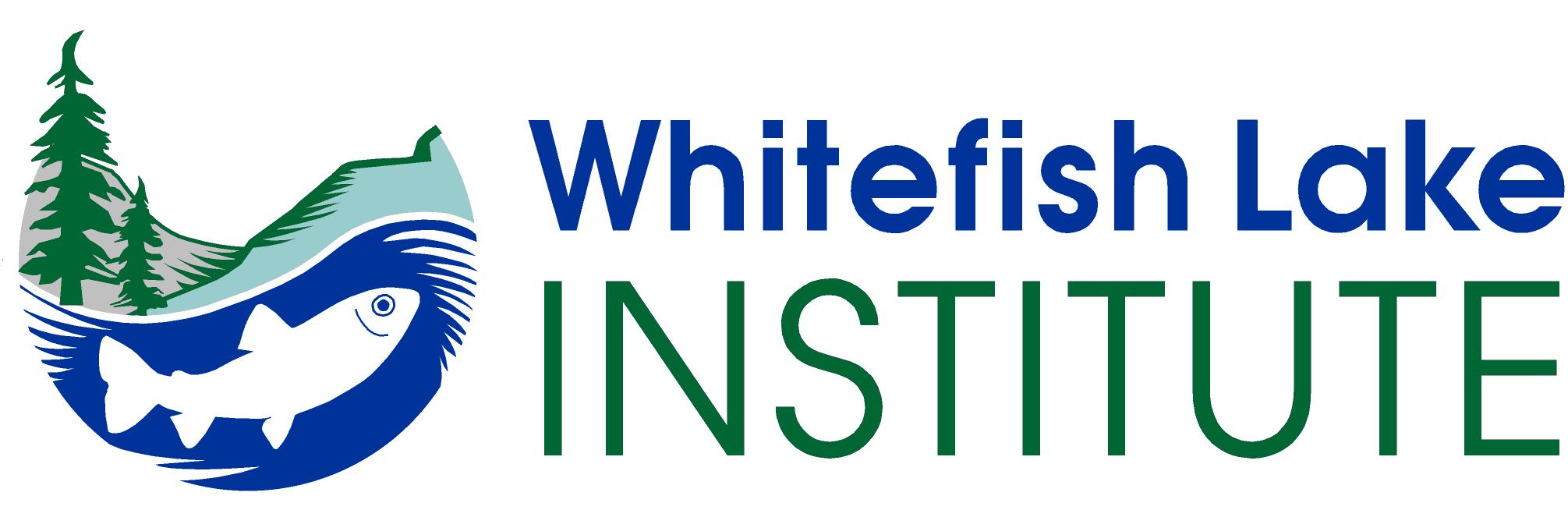 Company Background
Founded in 2005 as a 501 (c) 3 non-profit corporation
Three Key Programming Areas
	Science, Education, Community Stewardship
Governed by Board of Directors 
Two Advisory Committees
	Science Advisory Committee 
	Citizens Advisory Committee
3.5 Staff
Place Based Organization That Reaches Out Geographically
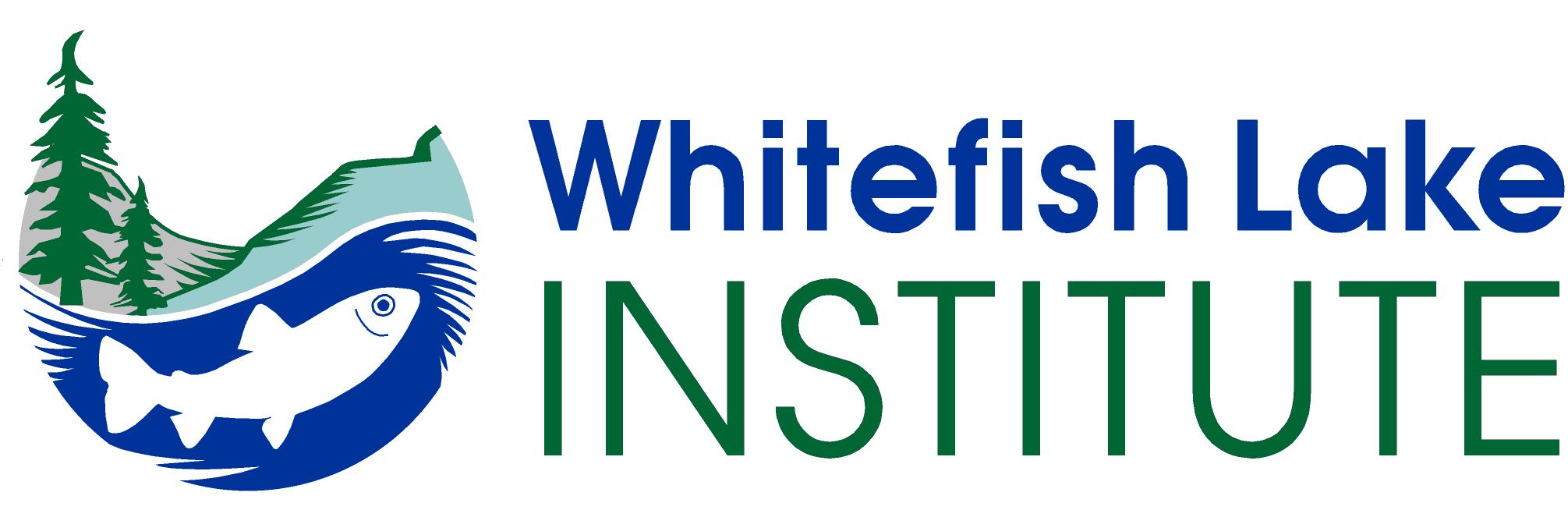 Revenue Source Overview
Membership ($40-$5,000)
Charitable Gifts 
Contracts
Grants
City of Whitefish
Whitefish Wine Auction
License Plate & Misc.
Development Agreements
HOA Fees
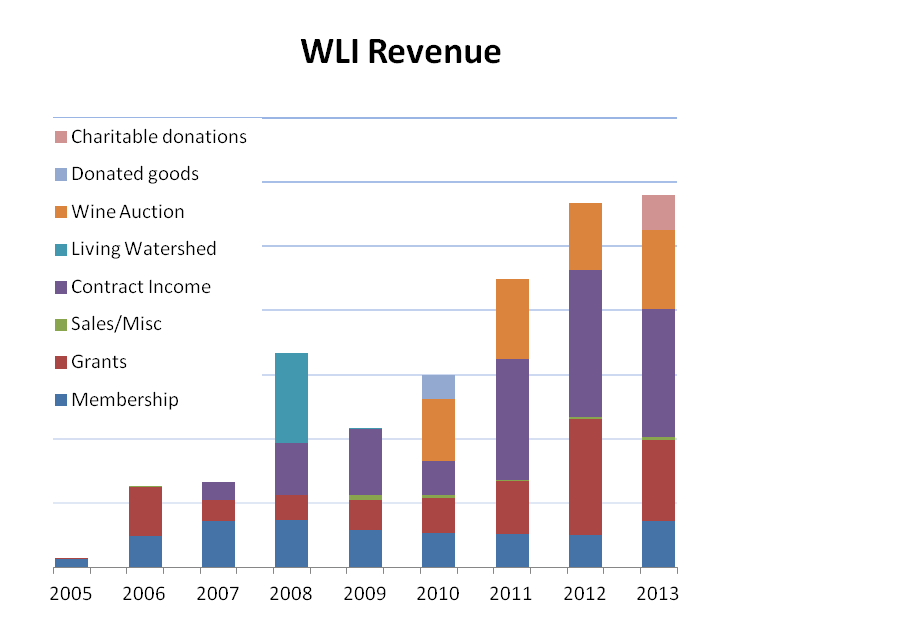 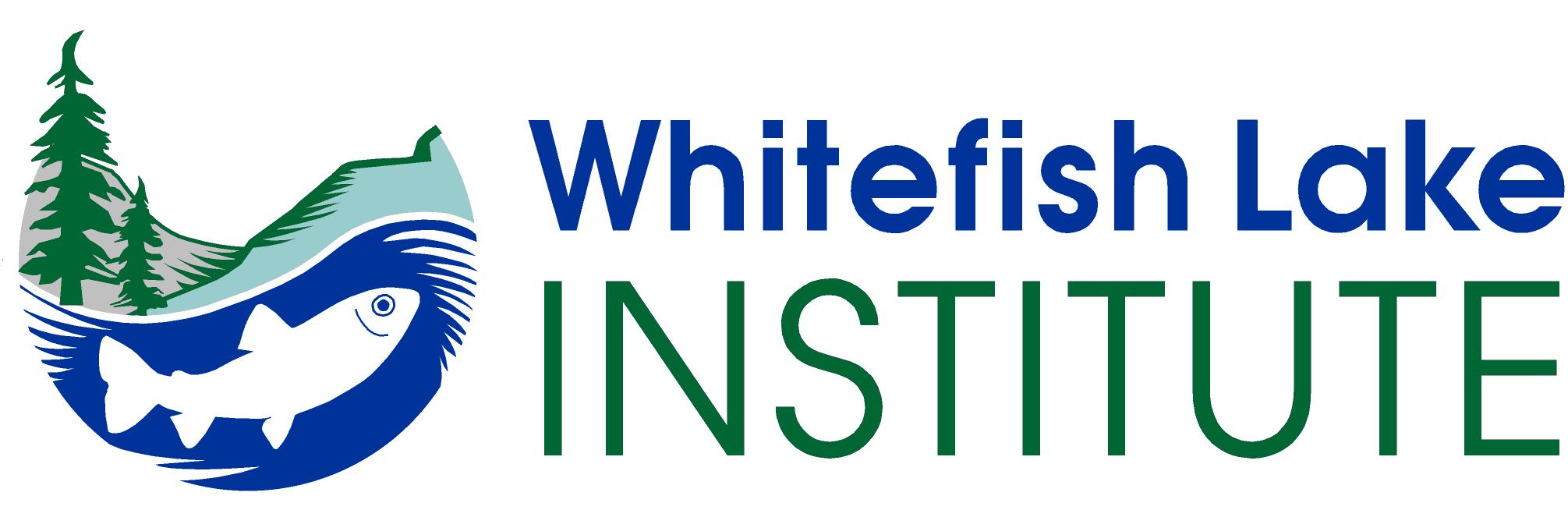 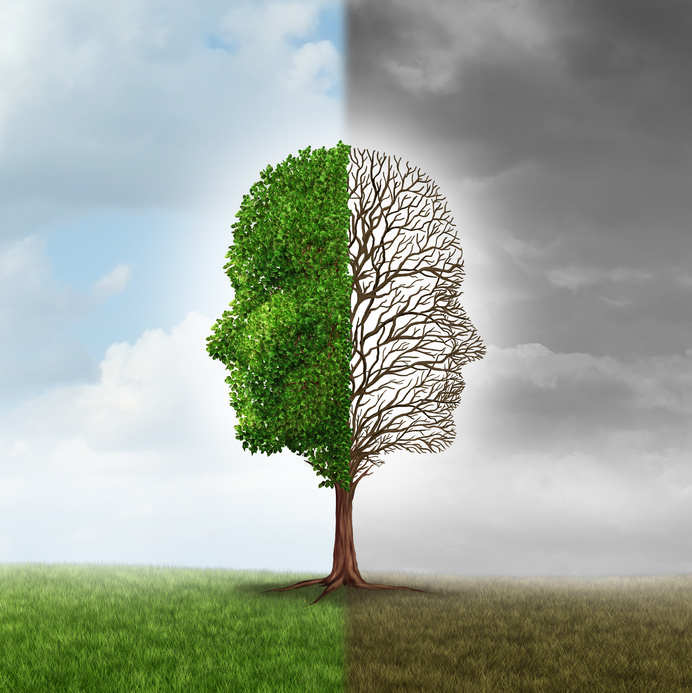 Organizational Growth vs. Fixed Mindset
Build Relationships

Cross Cultural
Integration

Creative 
Partnerships

Adaptive Management
Expect Support

Preach to the Choir

Pigeonholed
-Grants, Other?

Myopic Approach
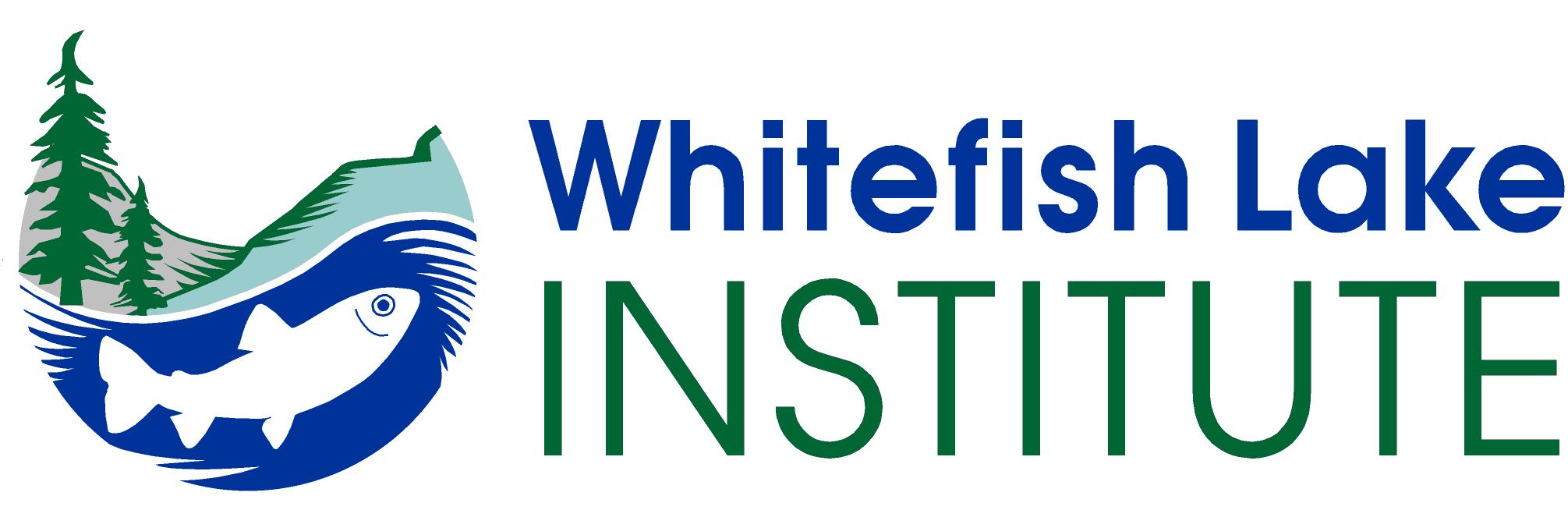 [Speaker Notes: wetlands]
Organization Growth- Build Relationships
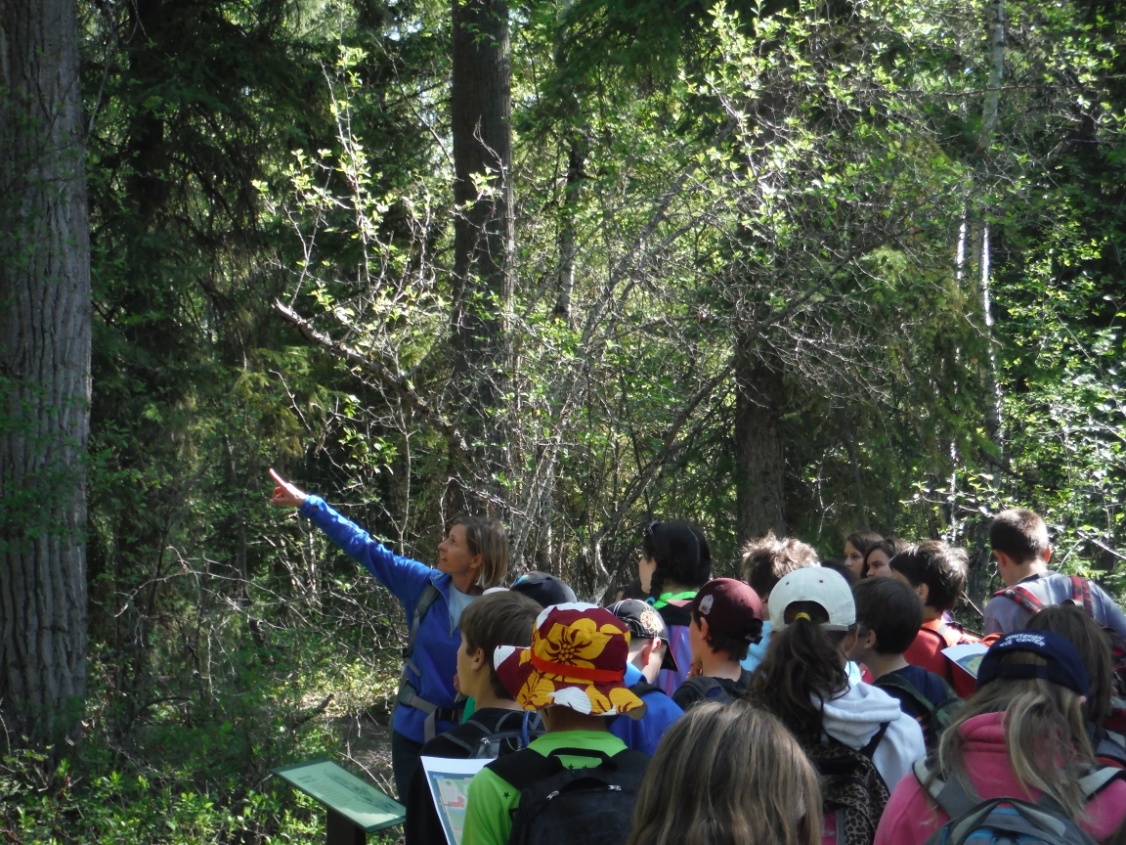 All age groups must be reached
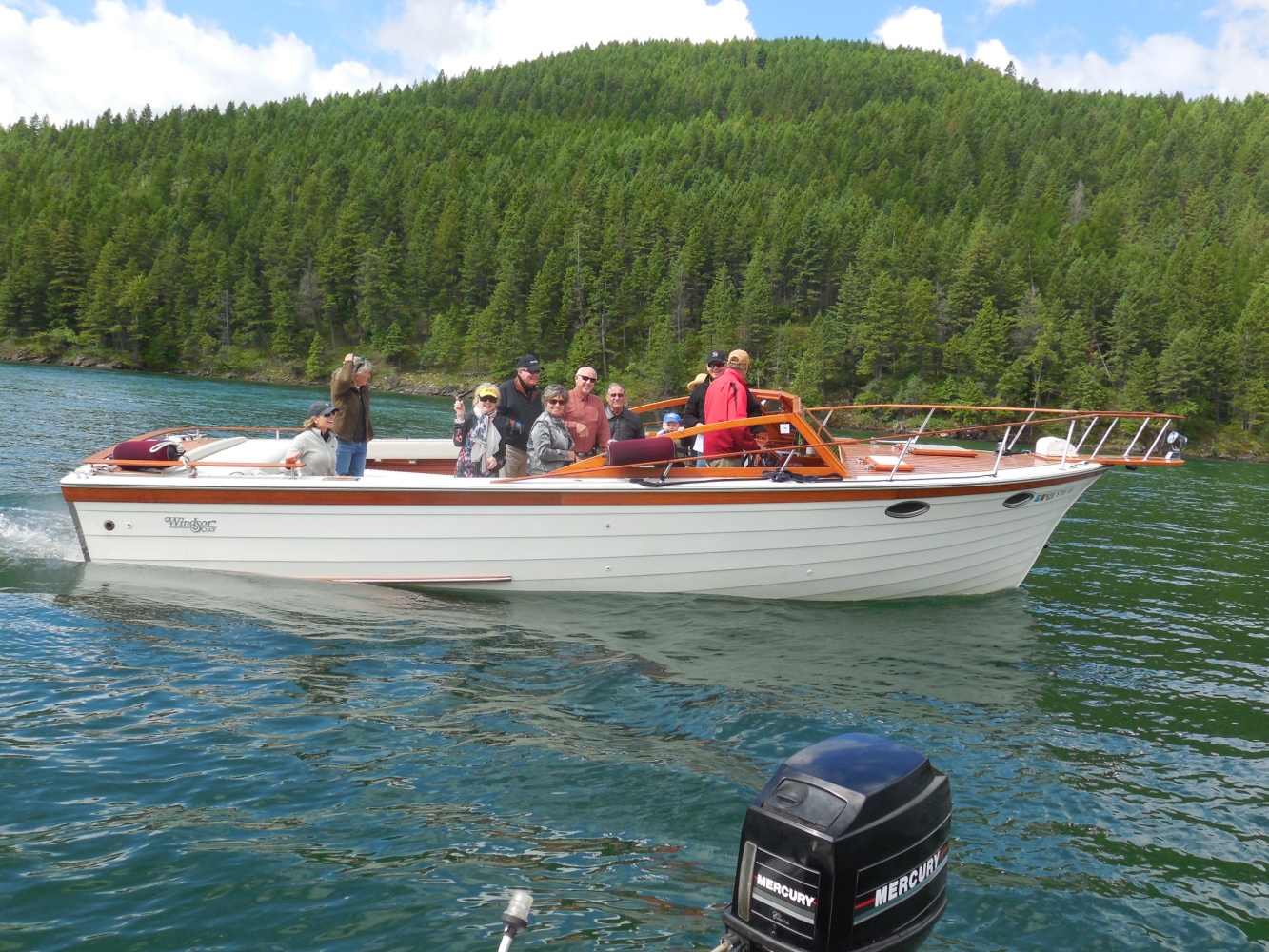 Example-
Boat & Wine Tours
for targeted approach
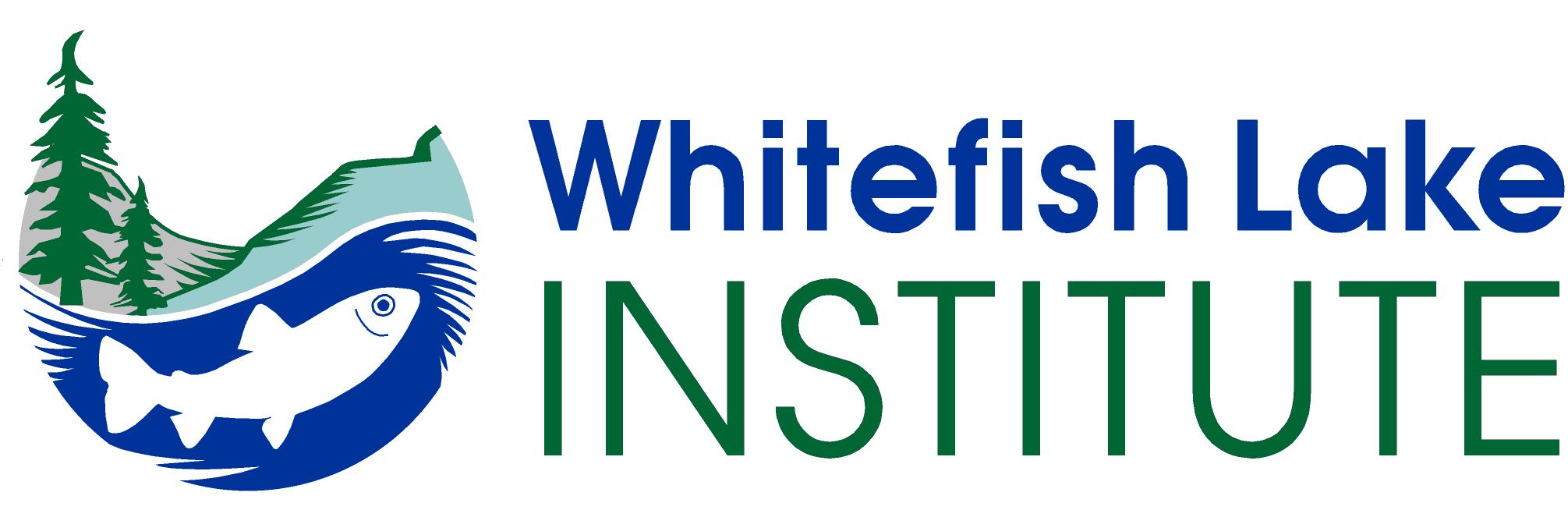 Organizational Growth- Cross Cultural Integration
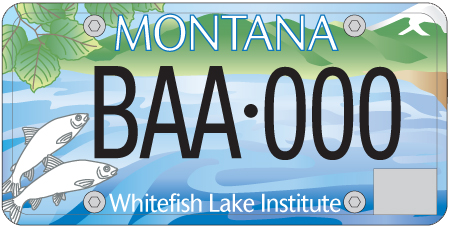 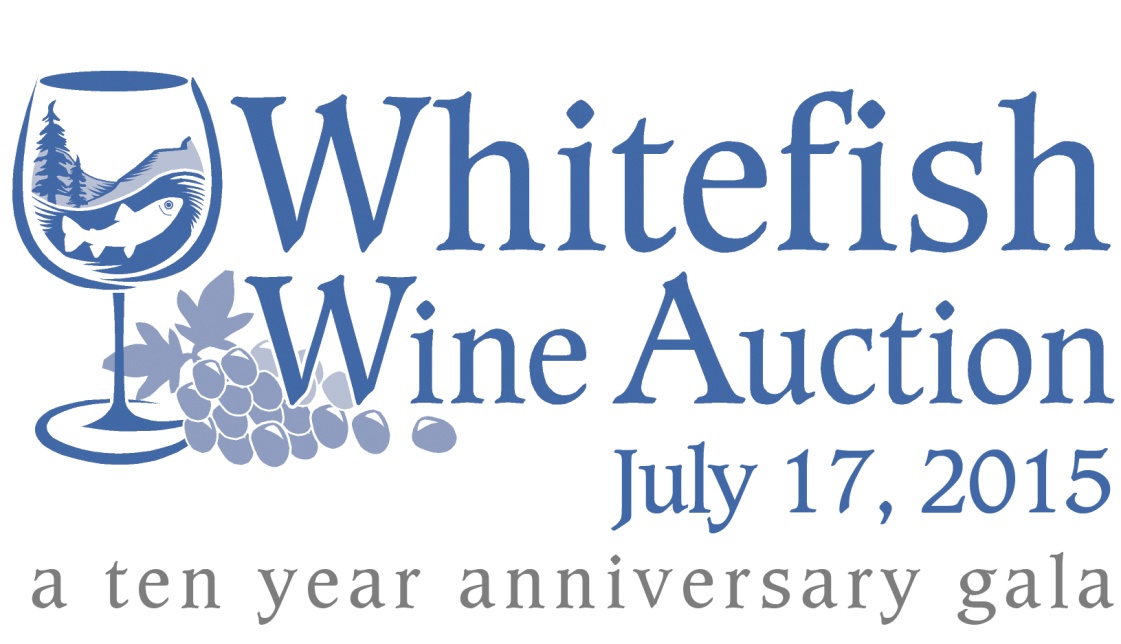 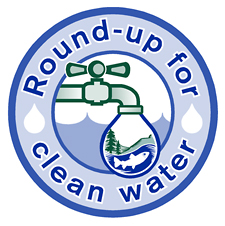 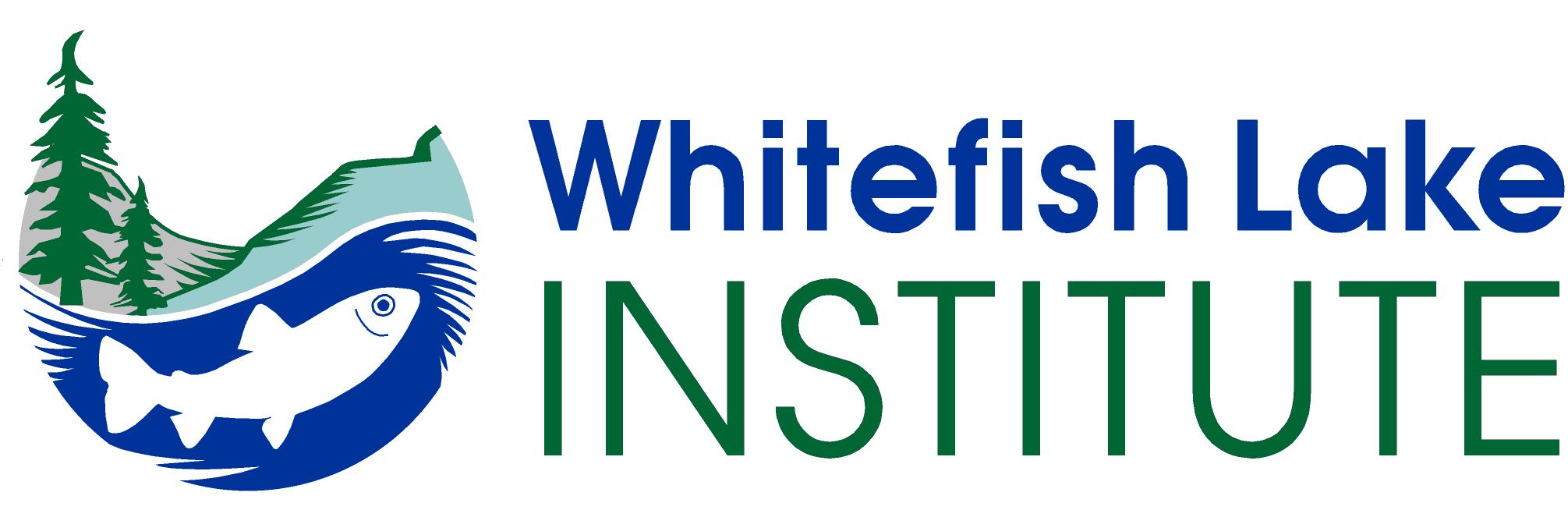 Organizational Growth- Creative Partnerships
Educational Travel Institute of America (Road Scholar)

Northwest Montana Lakes Volunteer Monitoring Network
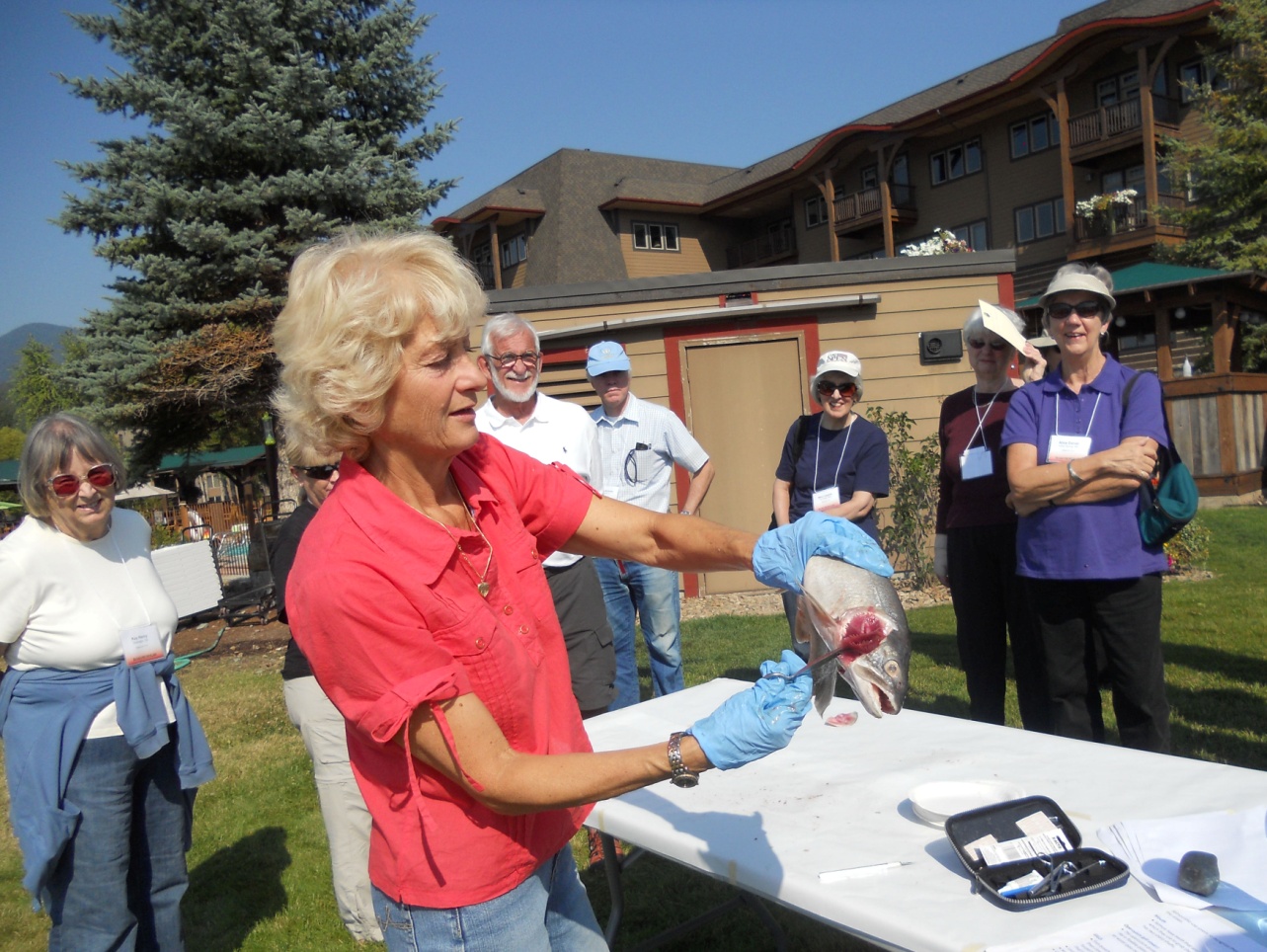 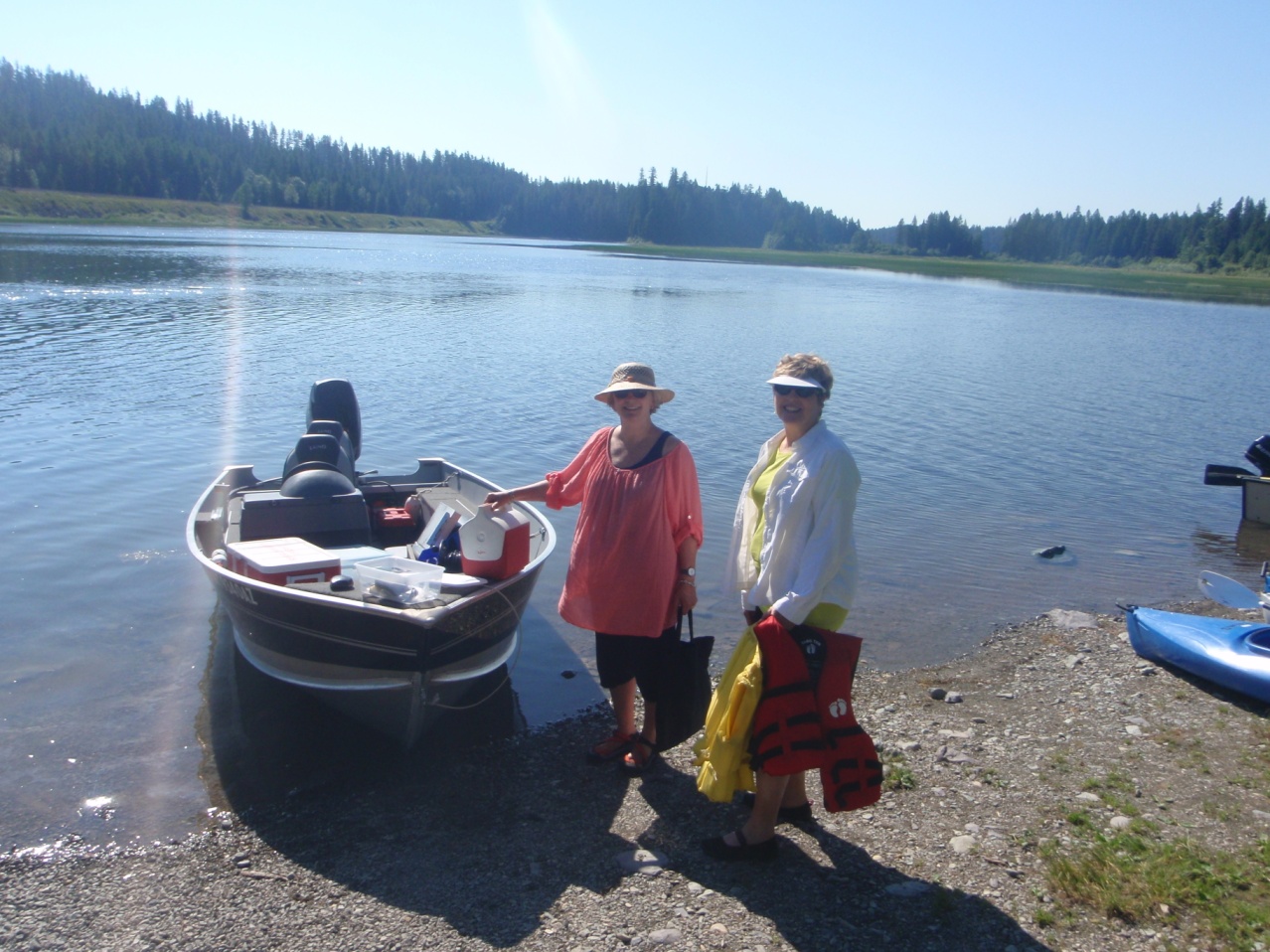 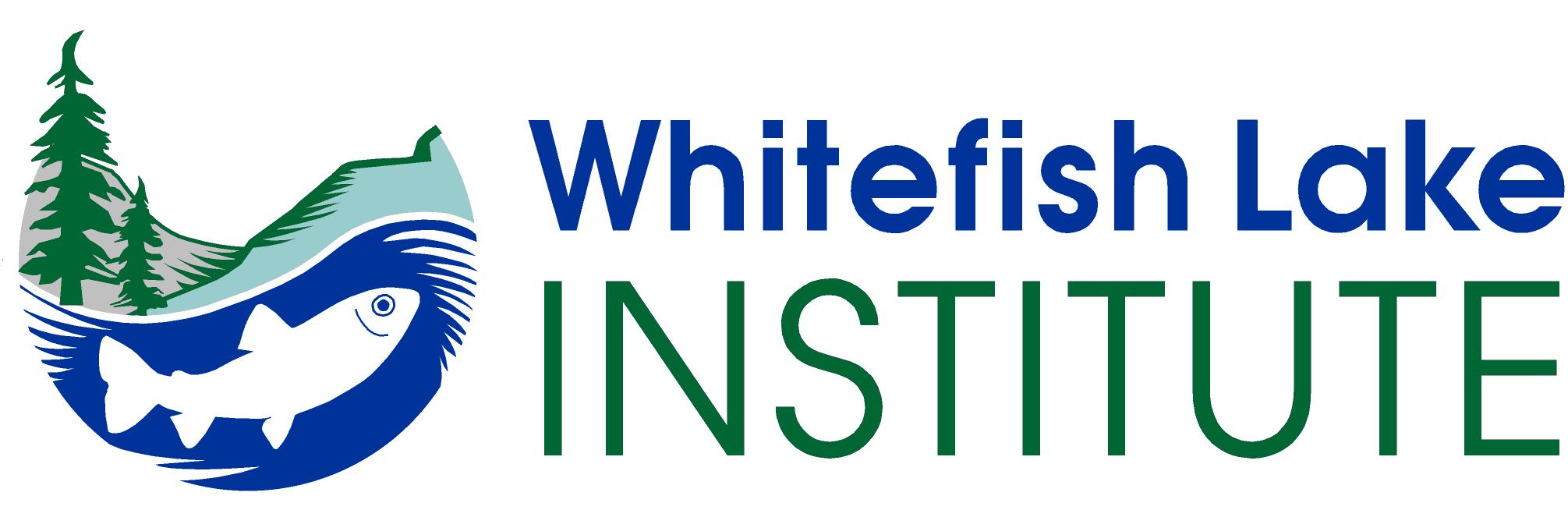 Organizational Growth-
Adaptive Management
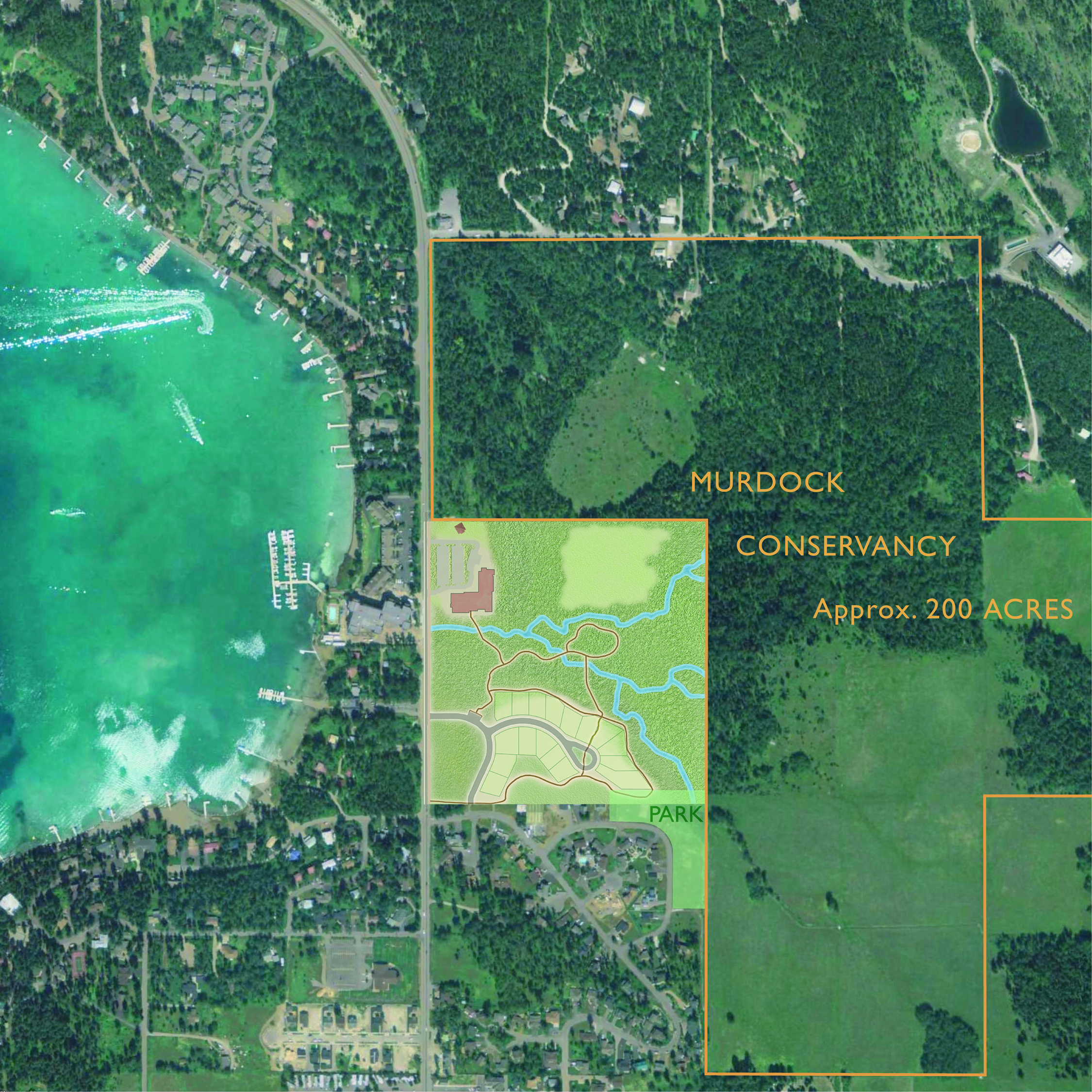 The  28.82 acre Averill’s Viking Creek Wetland Preserve is owned and managed by WLI. It is bordered to the north and east by a Nature Conservancy Easement, creating a large contiguous area for water quality protection and wildlife in the urban interface.
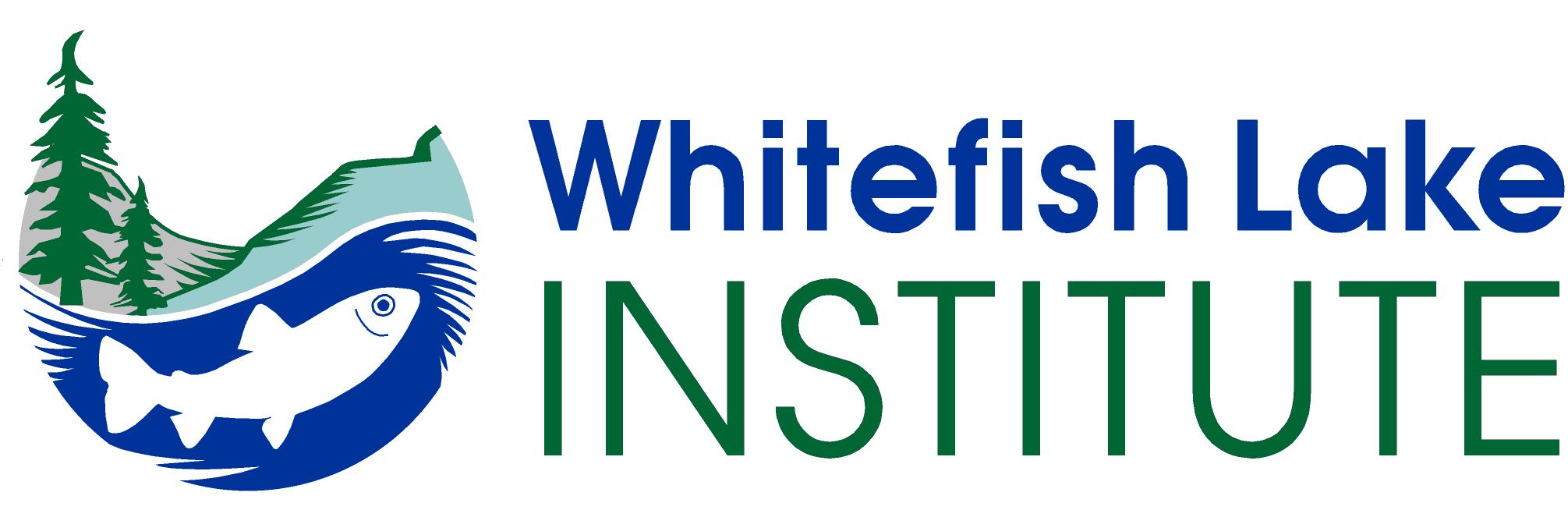 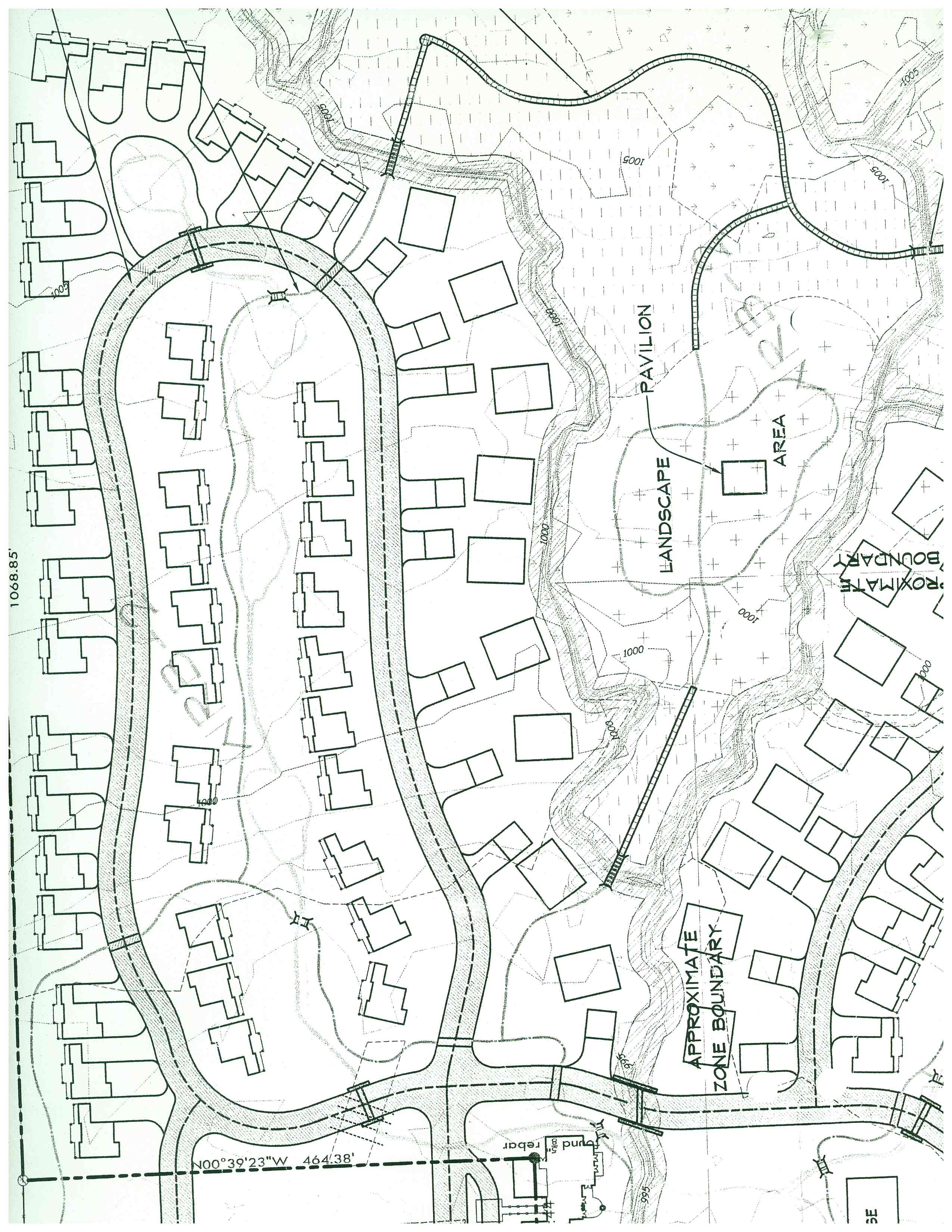 What Could Have Been…
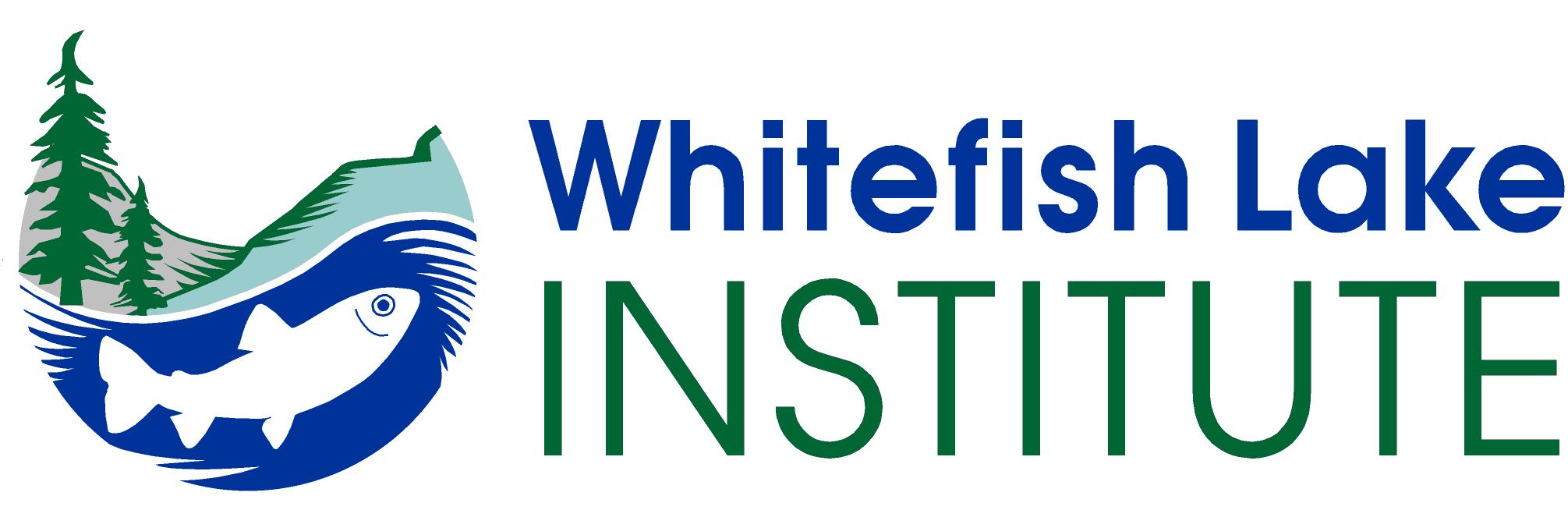 Wildlife of the Wetlands
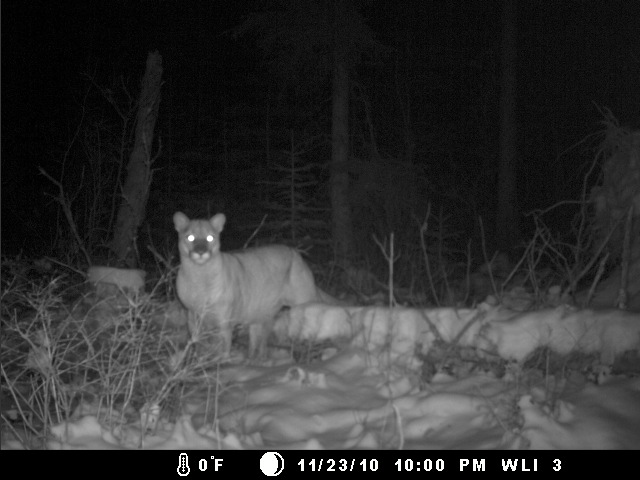 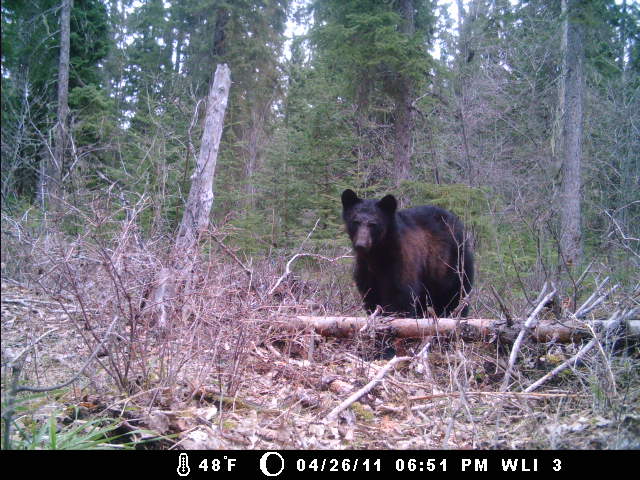 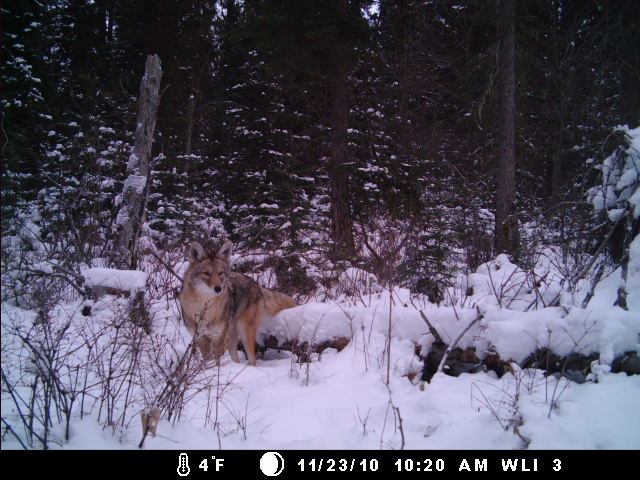 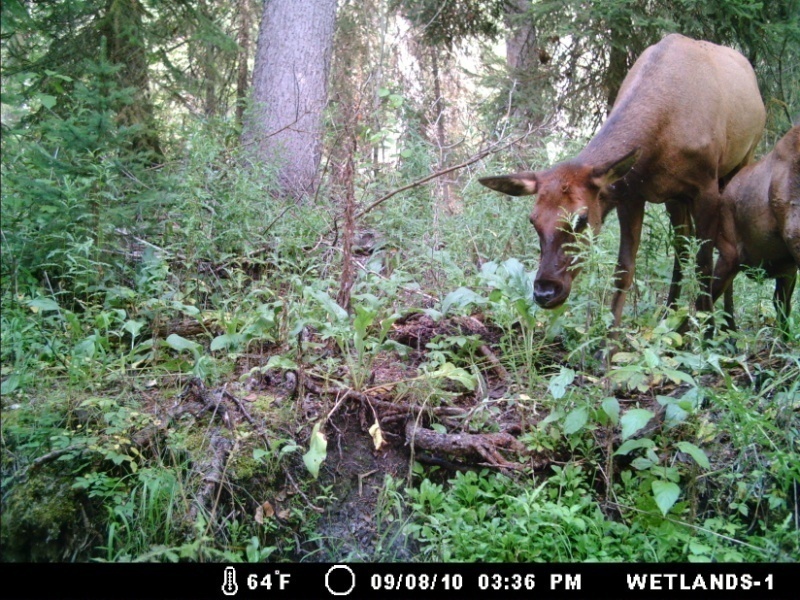 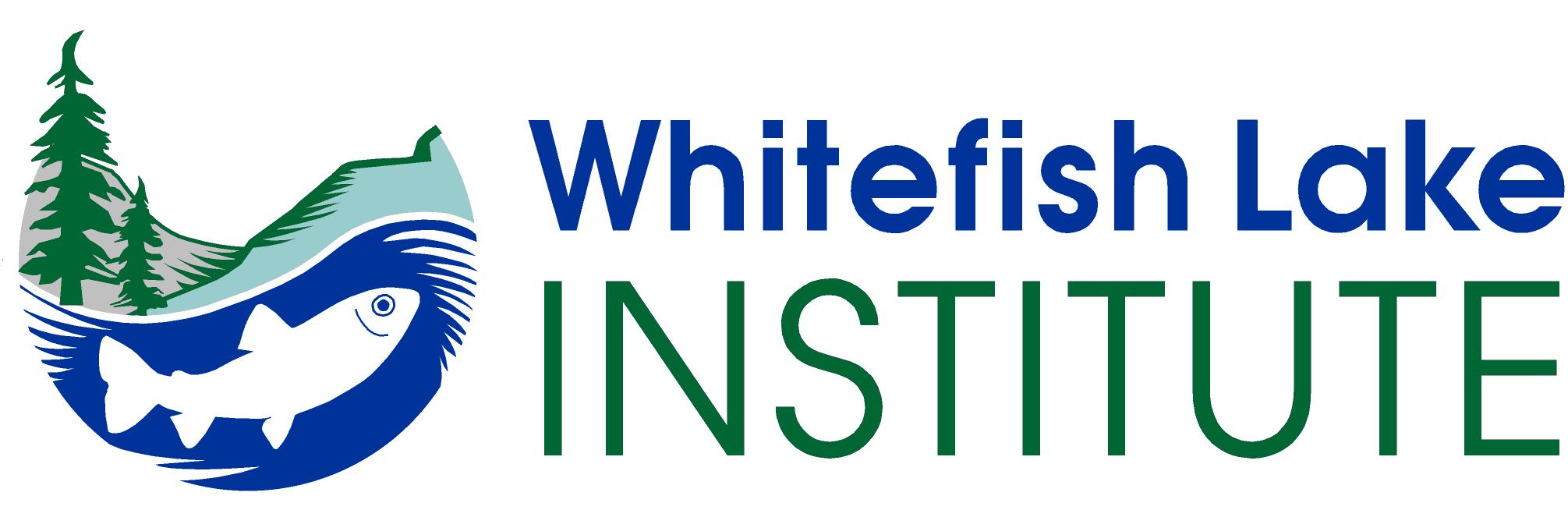 Brokering A Solution
28.82 Acre Property Donation
   $110,000 Gift
   10:1 Wetland Mitigation Ratio and Financing
   Fundraiser Support (Whitefish Wine Auction)
   Annual HOA Assessment
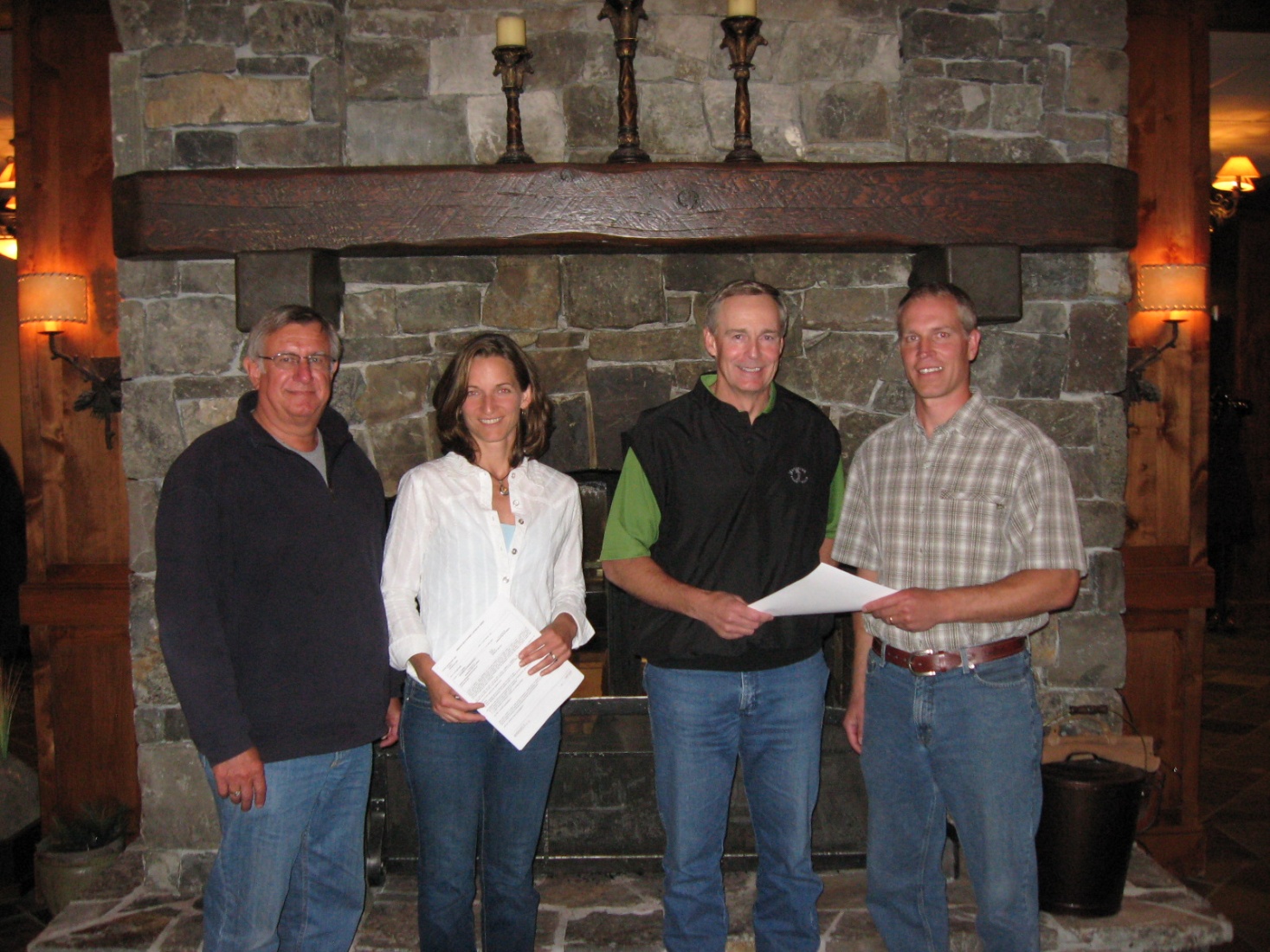 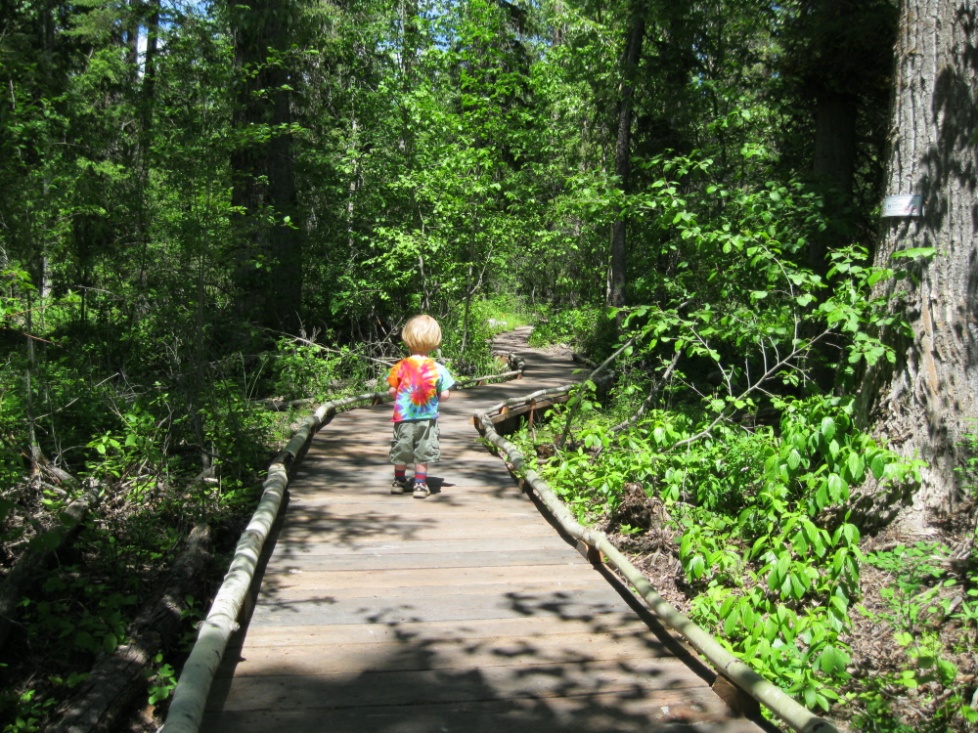 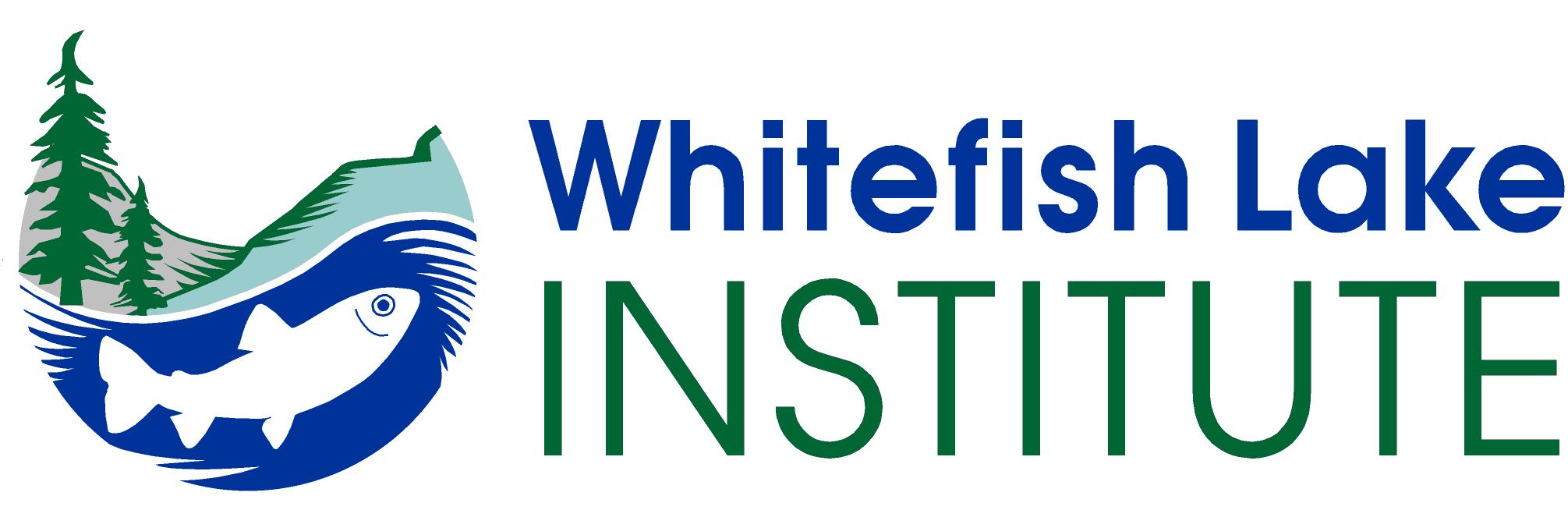 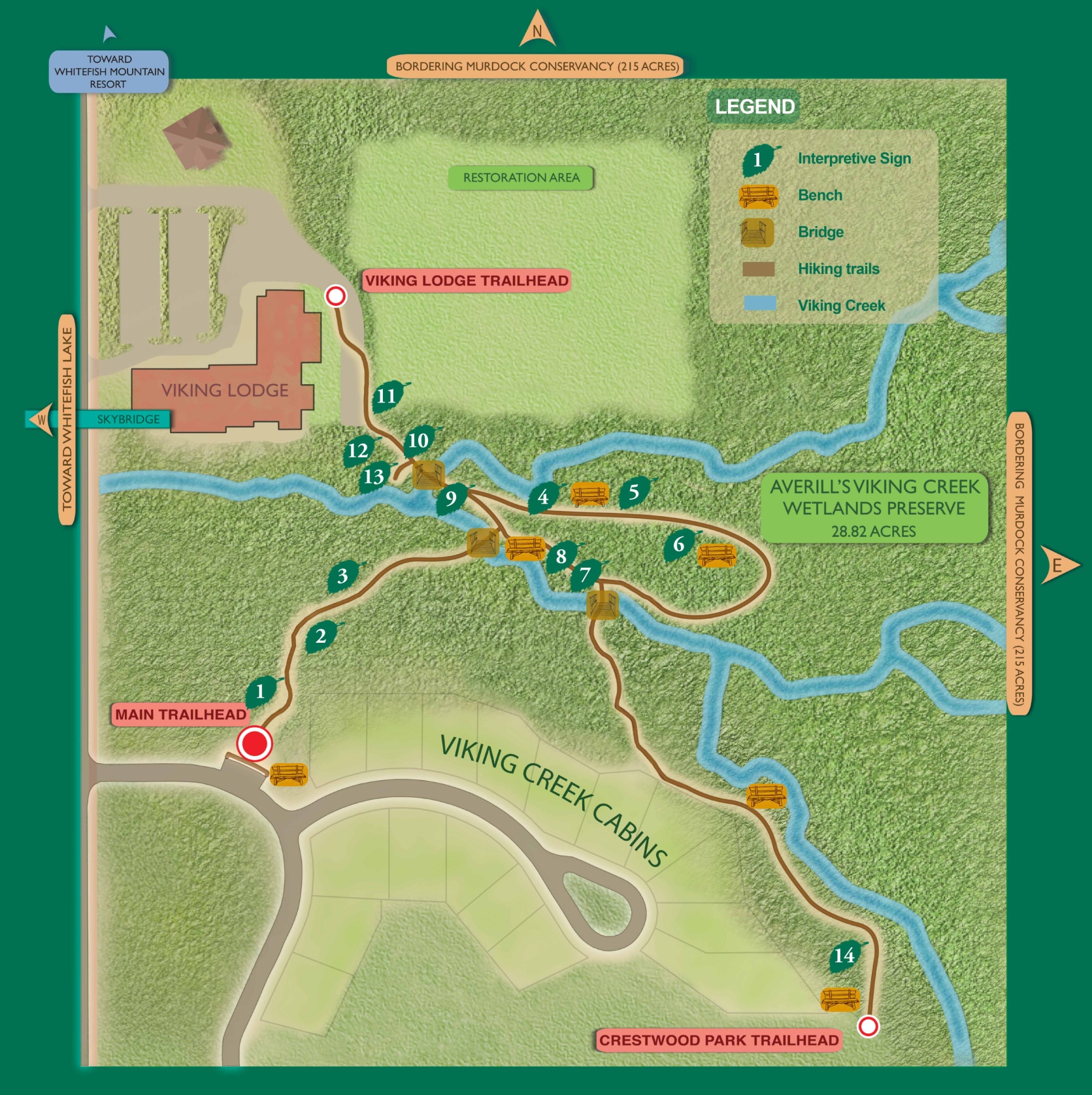 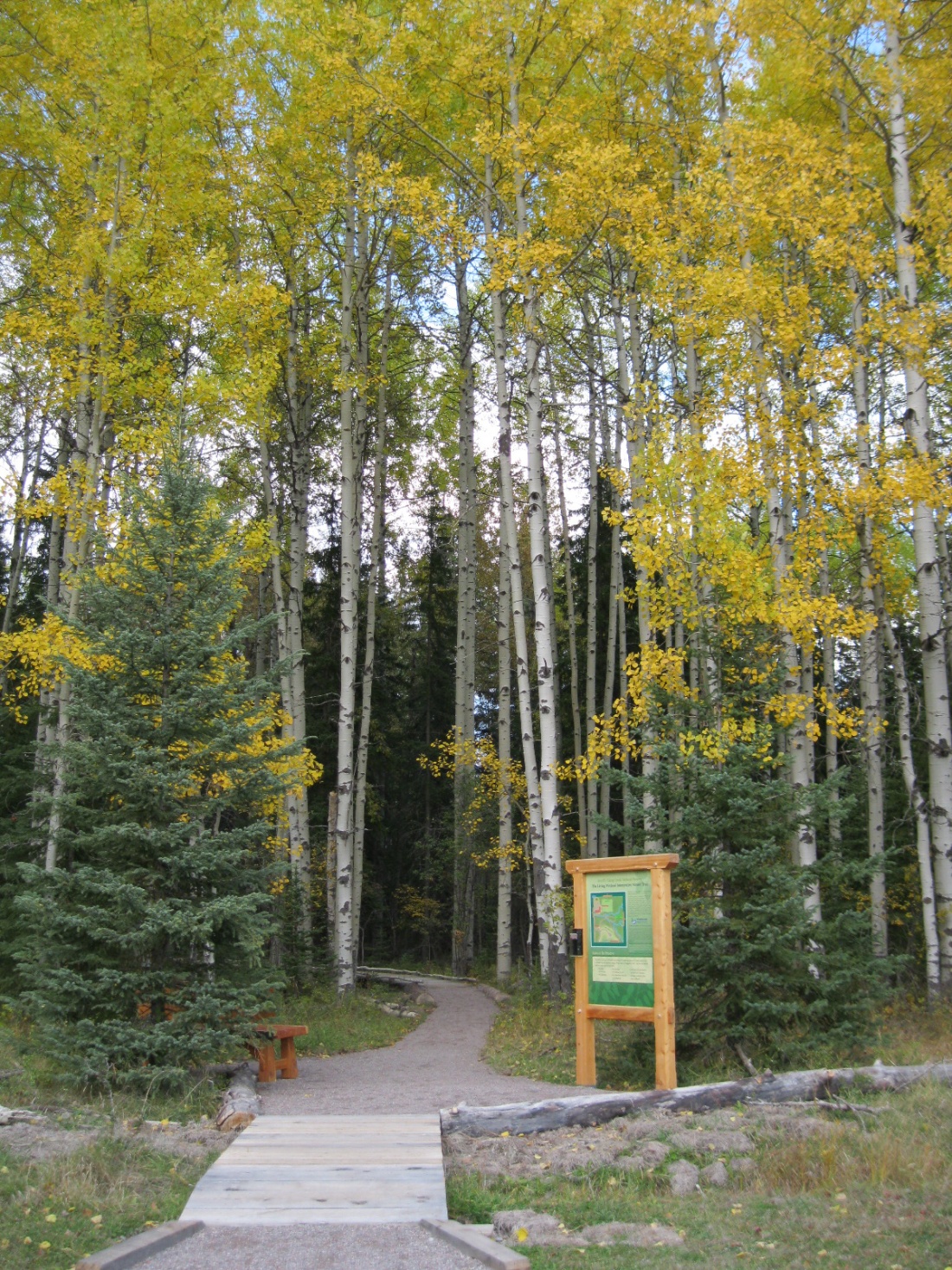 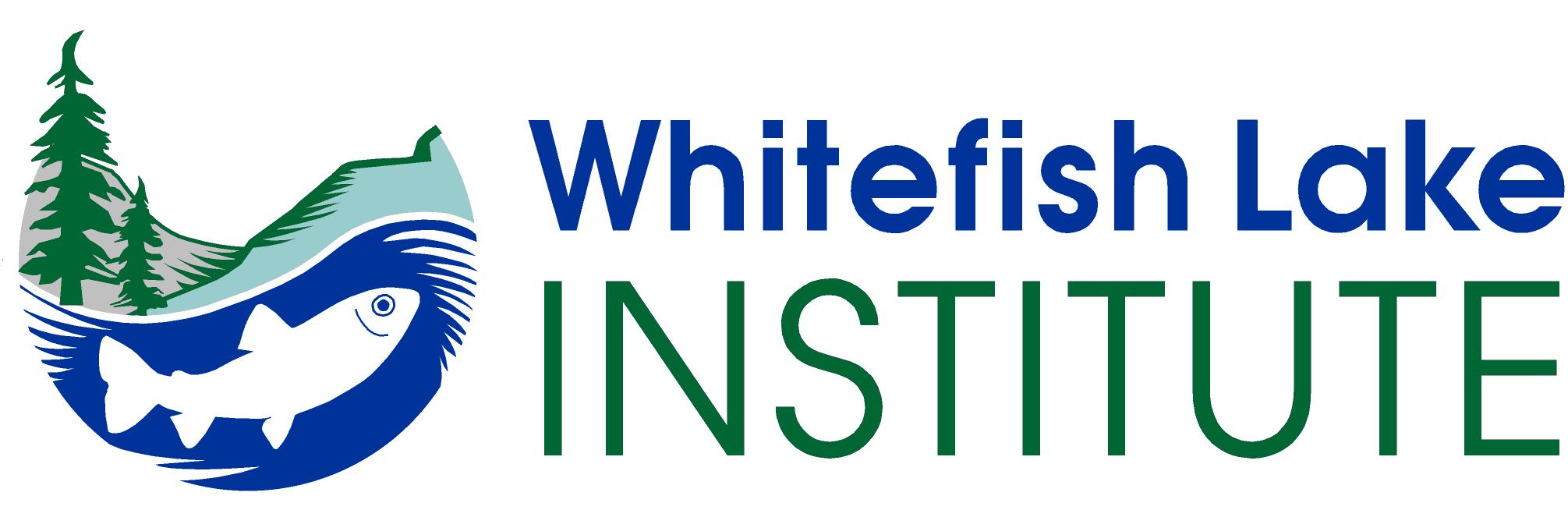 Wetland Restoration
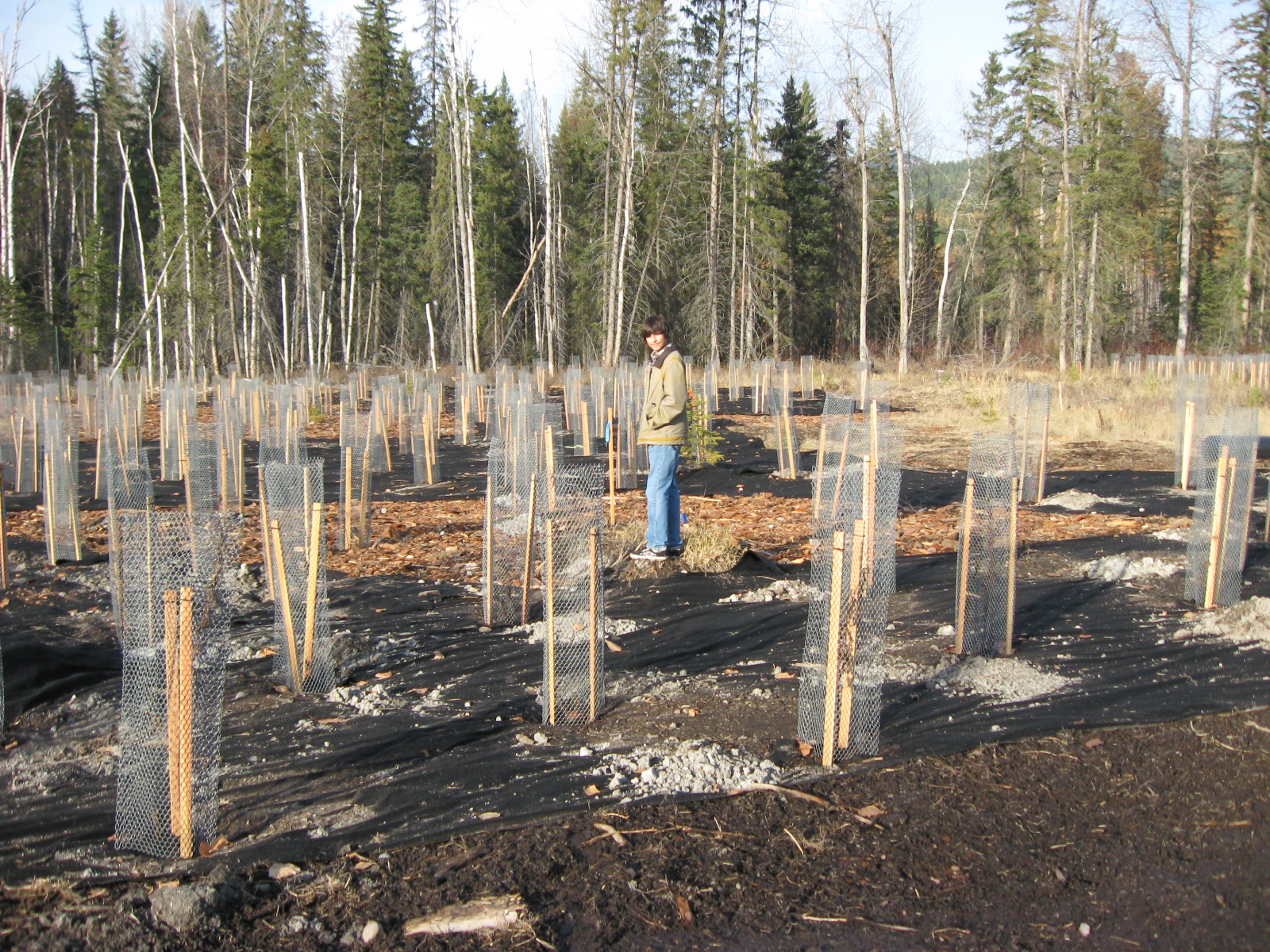 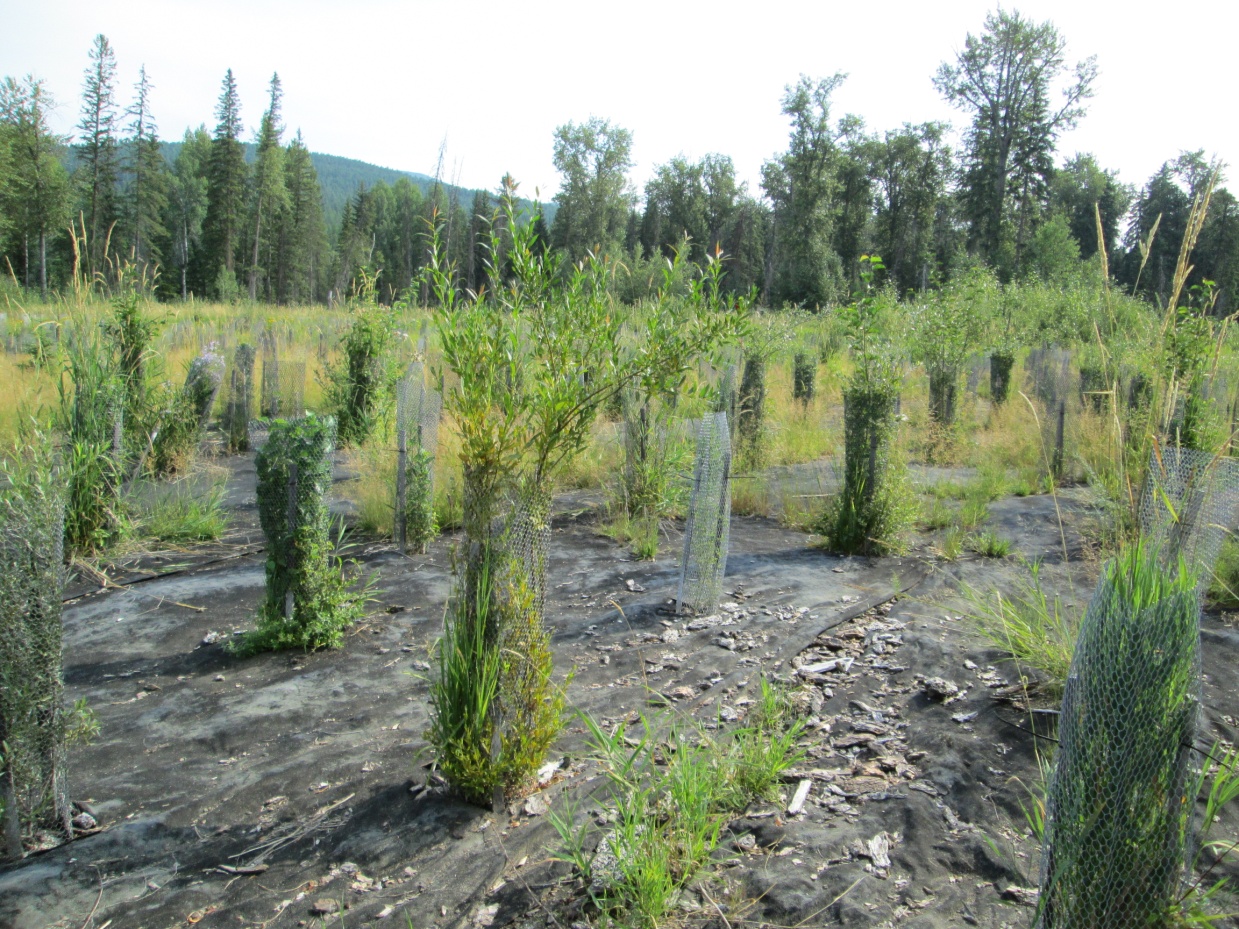 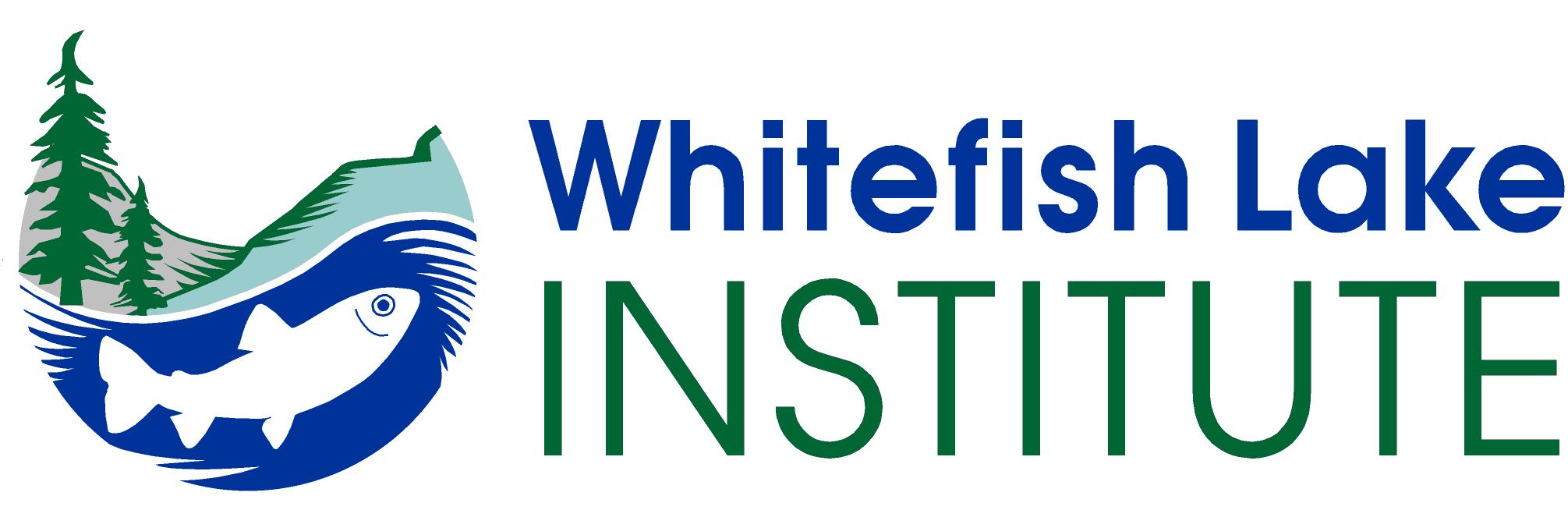 Community Project
Applied Materials
Balancing Axe
Cadeau Foundation
Cinnabar Foundation
City of Whitefish
Dan Averill Family
Forestoration, Inc.
Friends of Wisconsin Avenue Wetlands
Mobile LoGIStics Mapping
Montana Fish, Wildlife & Parks- RTG
Nelson’s Ace Hardware
OTB Designworks
River Design Group, Inc.
Todd Bergett Designs
Watershed Consulting, LLC
Wetland Work Day Volunteers
Whitefish Community Foundation
Whitefish Lake Institute Members
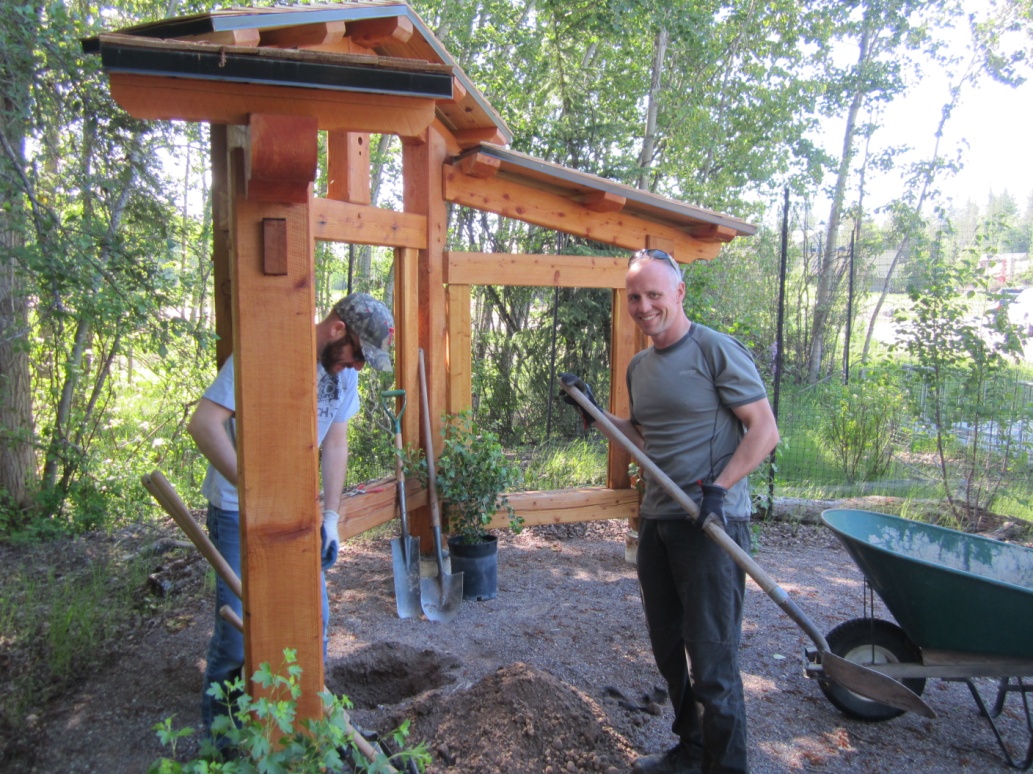 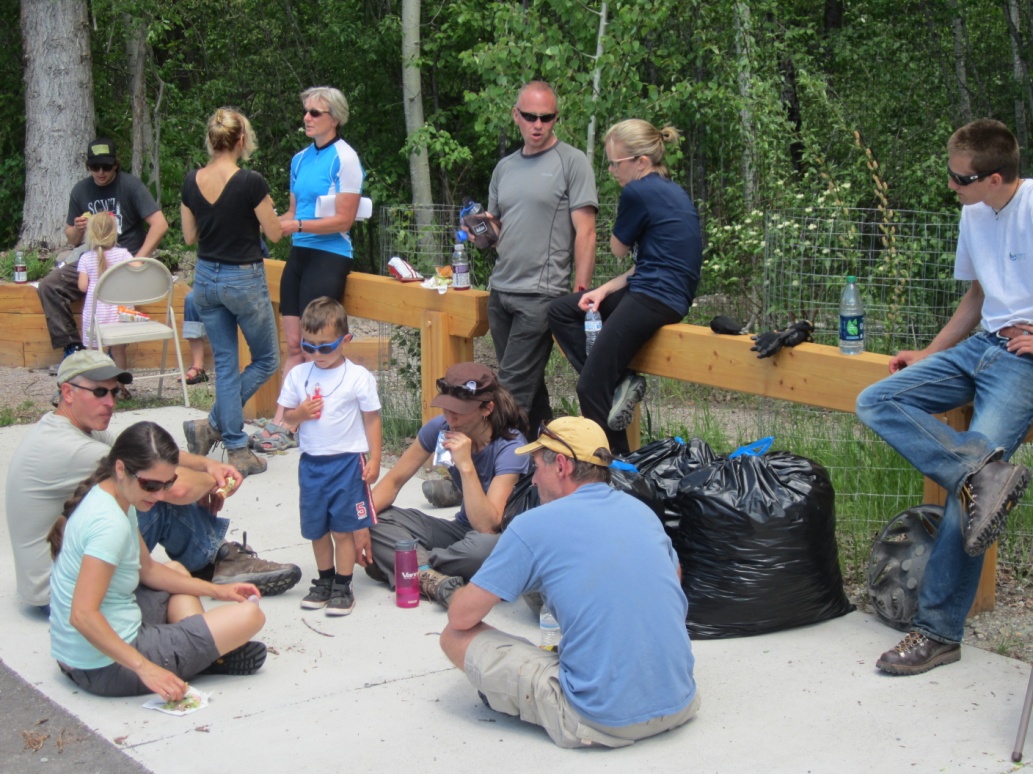 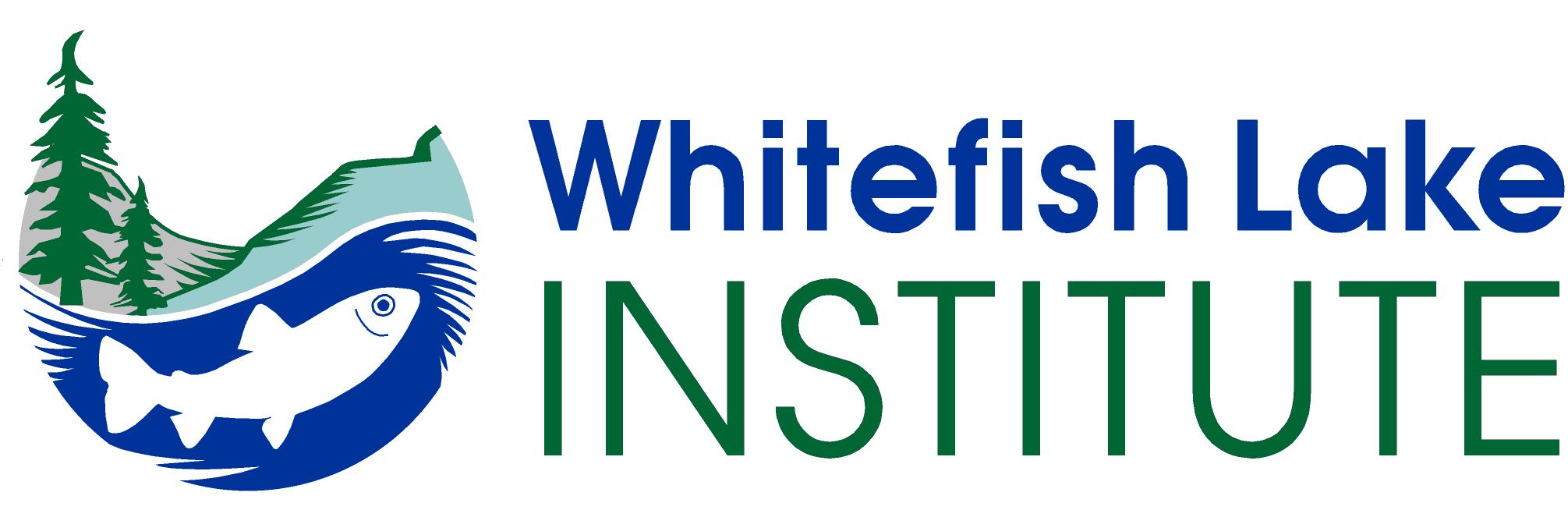 Growth Potential of a Partnership
Finalizing Real Estate Gift - Cow Creek (4 acres) 
Cash Gift to Kick-Start Trail Development and Restoration
Annual HOA Assessment 
Partner with Whitefish High School FREEFLOW, Flathead       Conservation District, Applied Materials, MEEA, COCEEC, Sustainability Fund, Whitefish Rotary, Center for Native Plants, Others
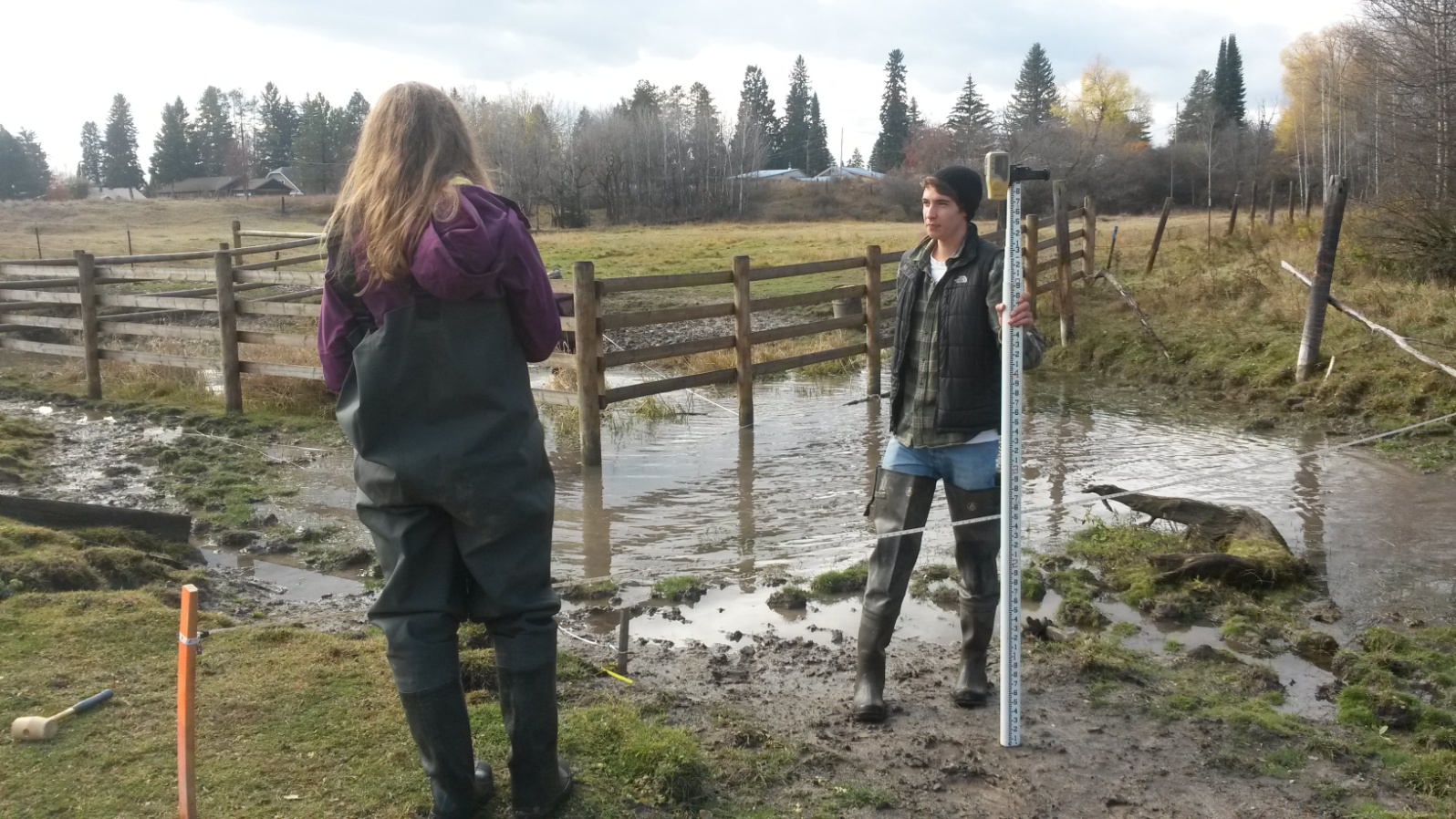 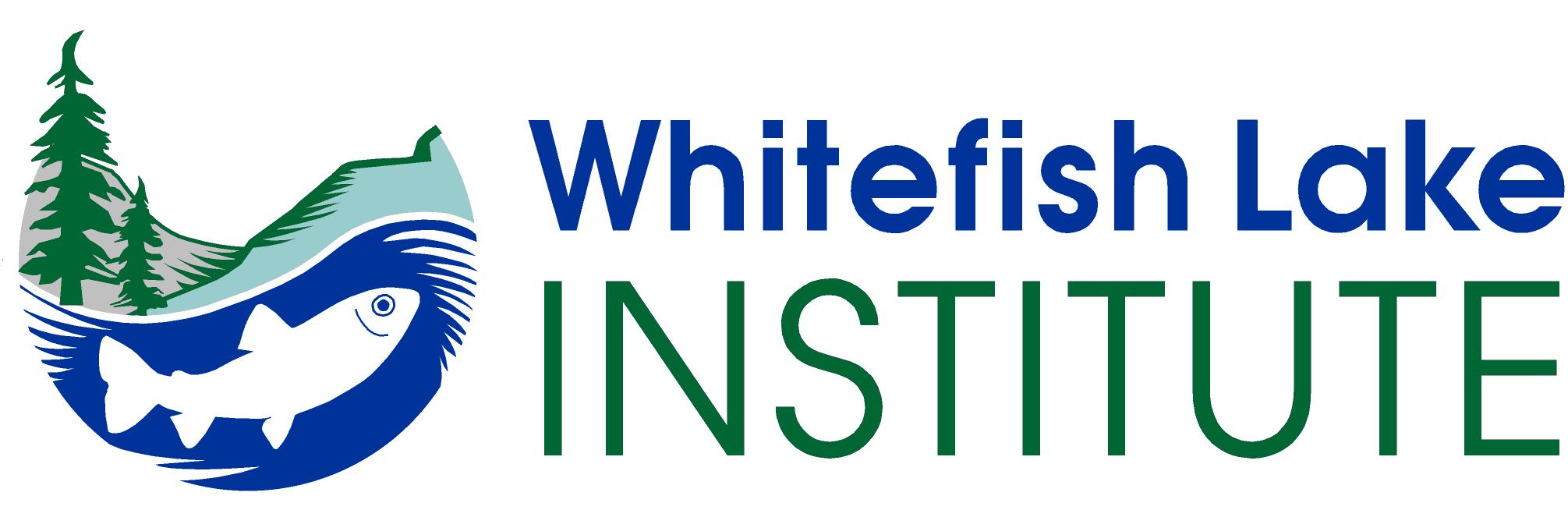 Growth Potential of a Partnership
Proposed  Living Watershed Environmental Learning Center
In development- Conservation Fee “Bed Tax” on Lodging for Annual Operating Costs
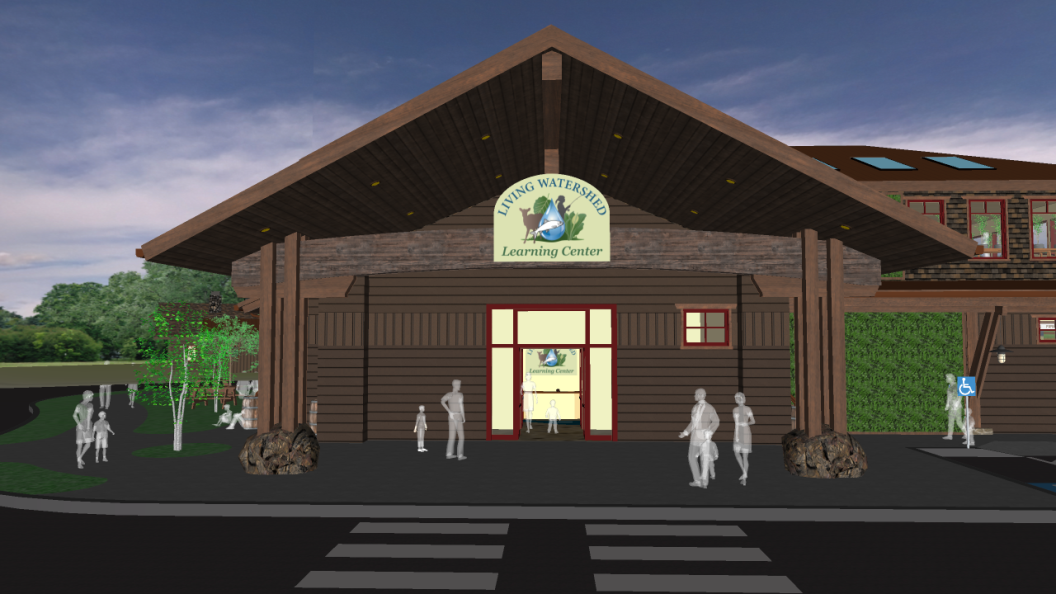 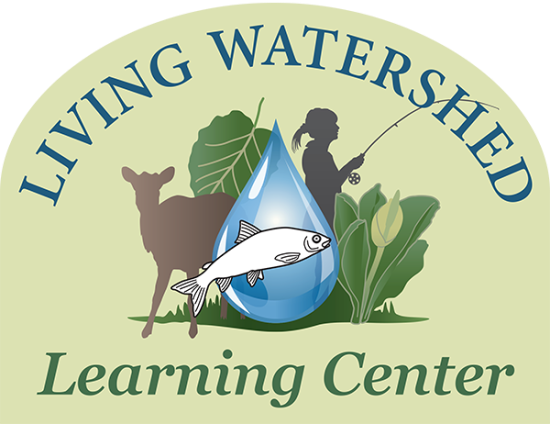 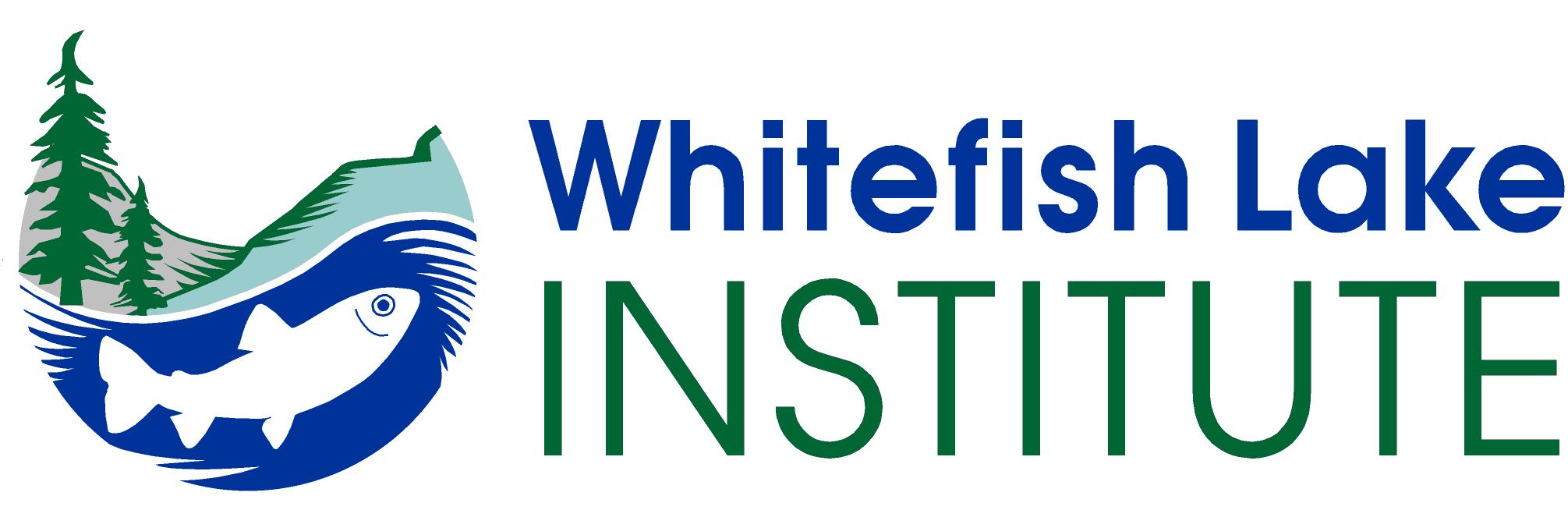 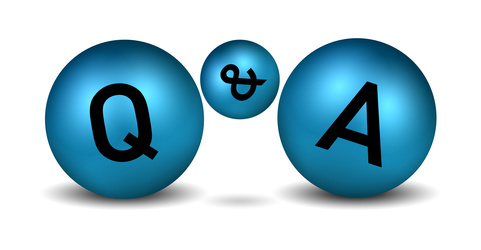 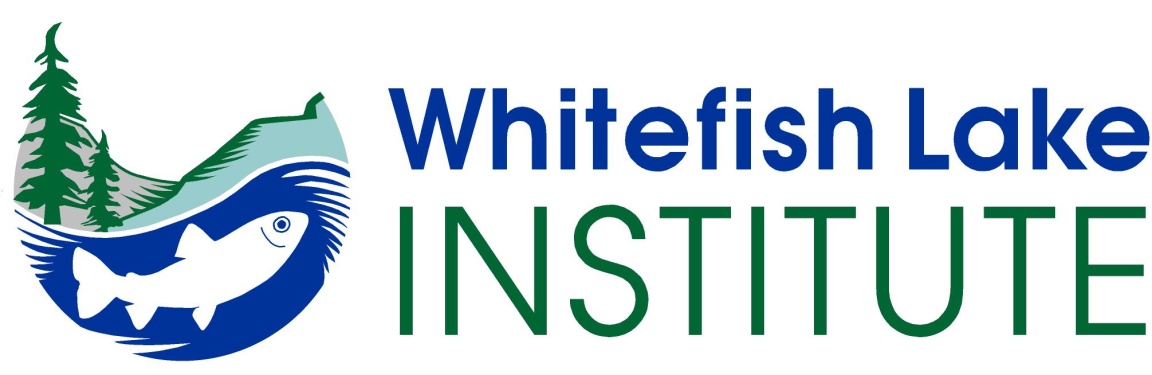 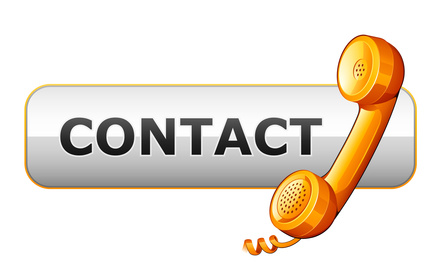 Mike Koopal, Executive Director
	550 East 1st Street #103, Whitefish, MT.  59937
	406.862.4327
	info@whitefishlake.org
	www.whitefishlake.org